TOÁN
Bảng chia 4
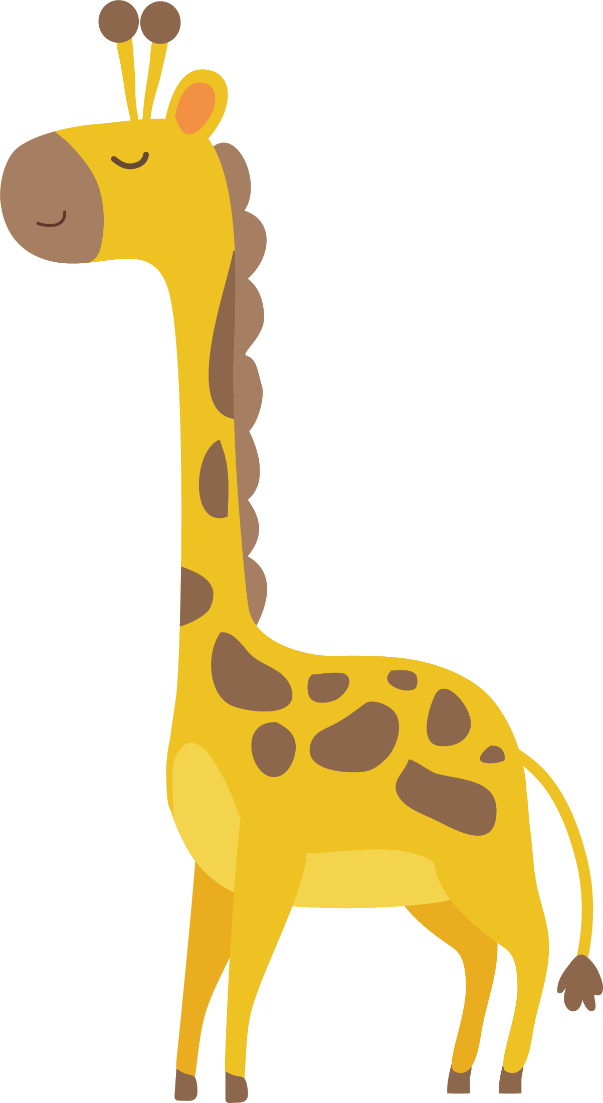 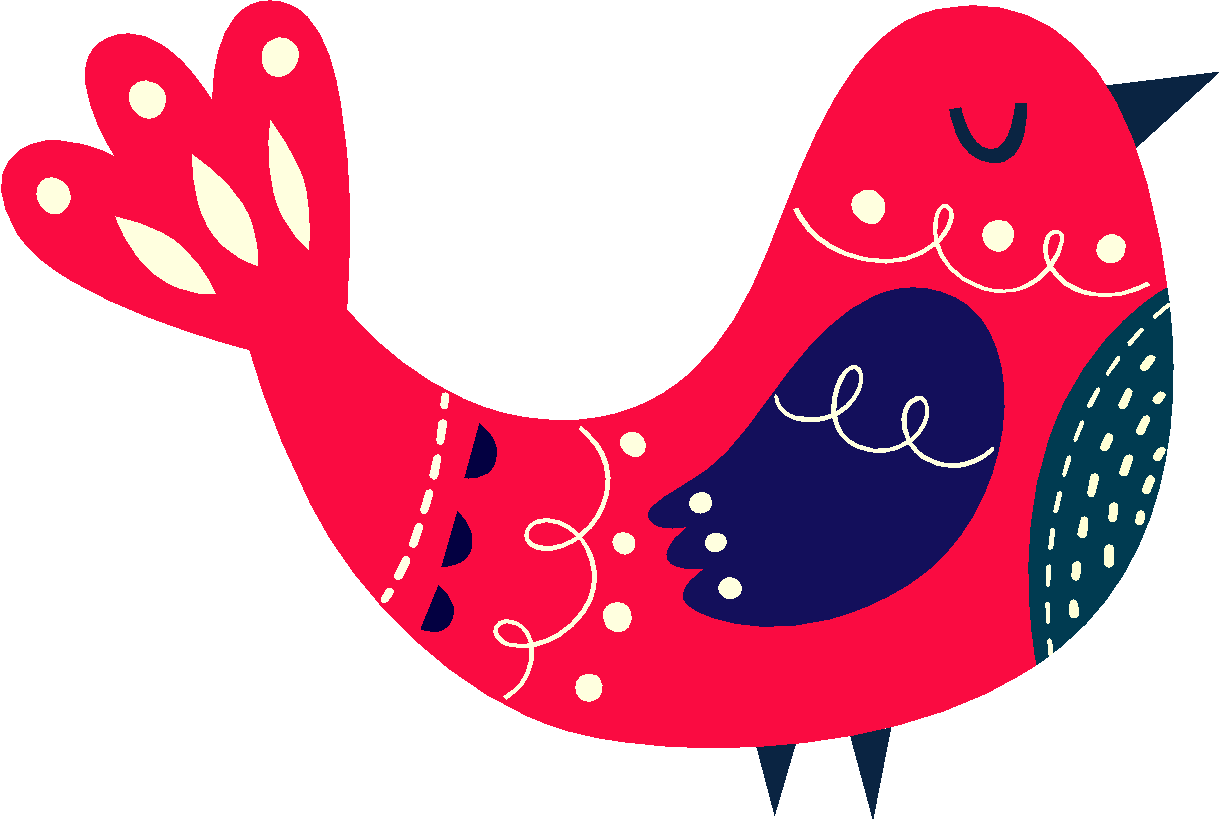 KHỞI ĐỘNG
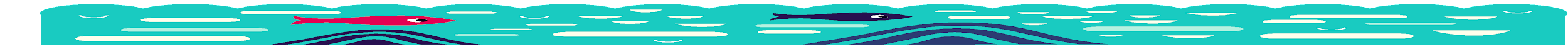 4 x 5 = ?
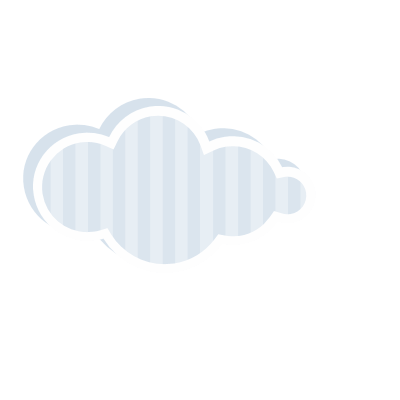 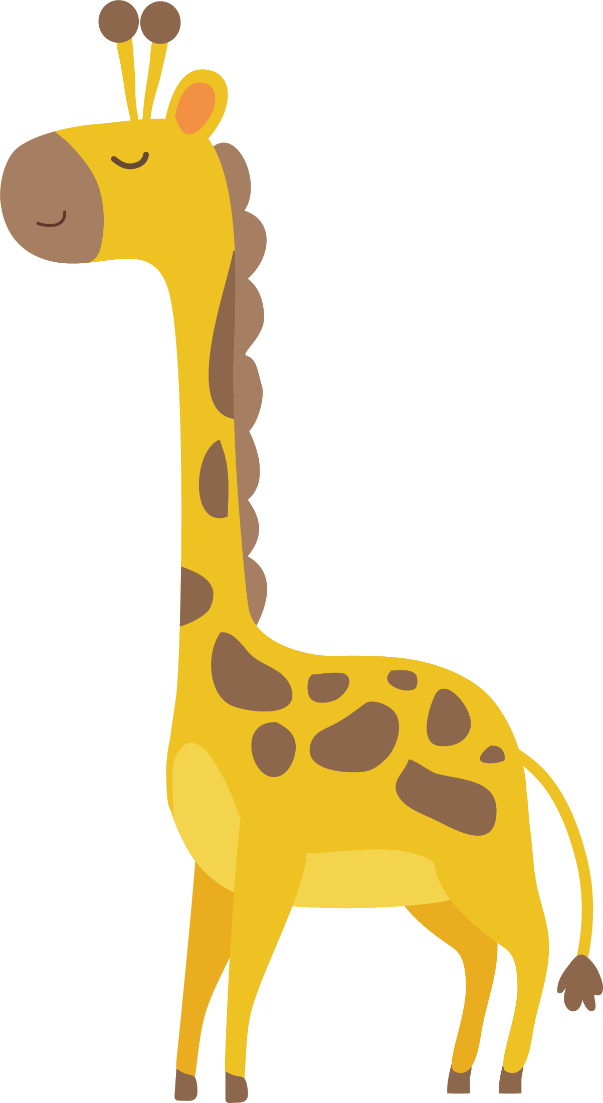 4 x 5 = 20
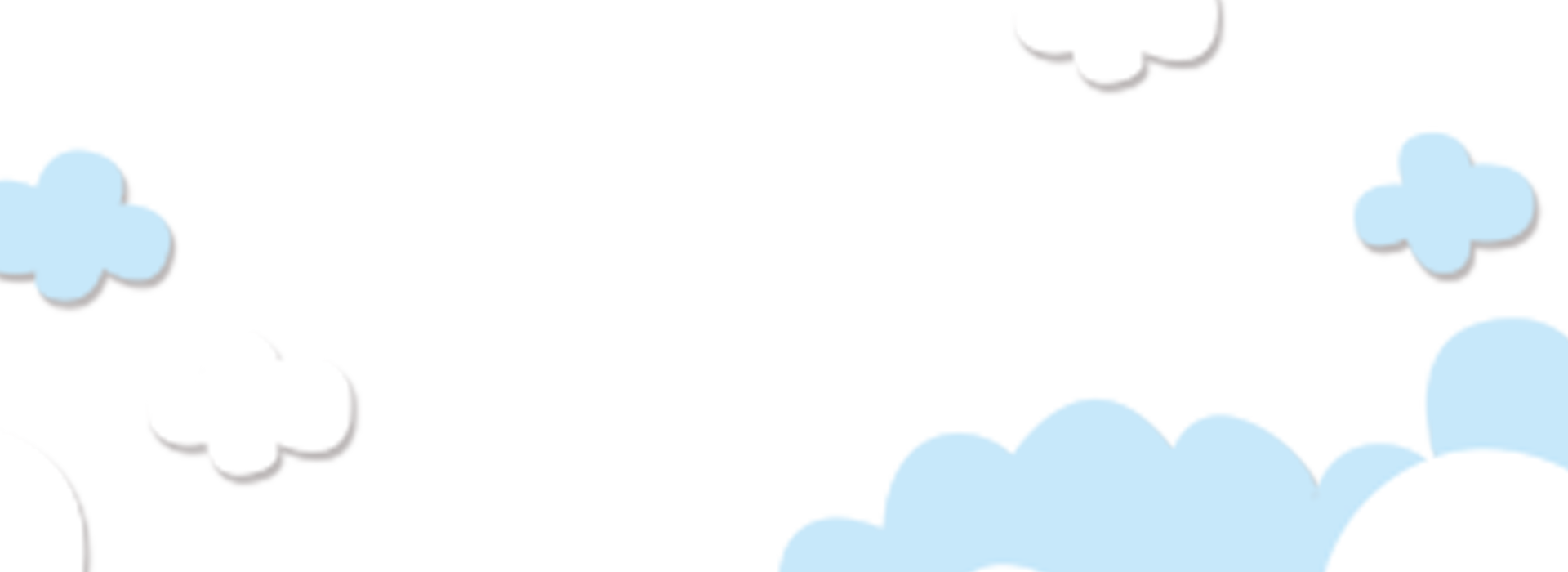 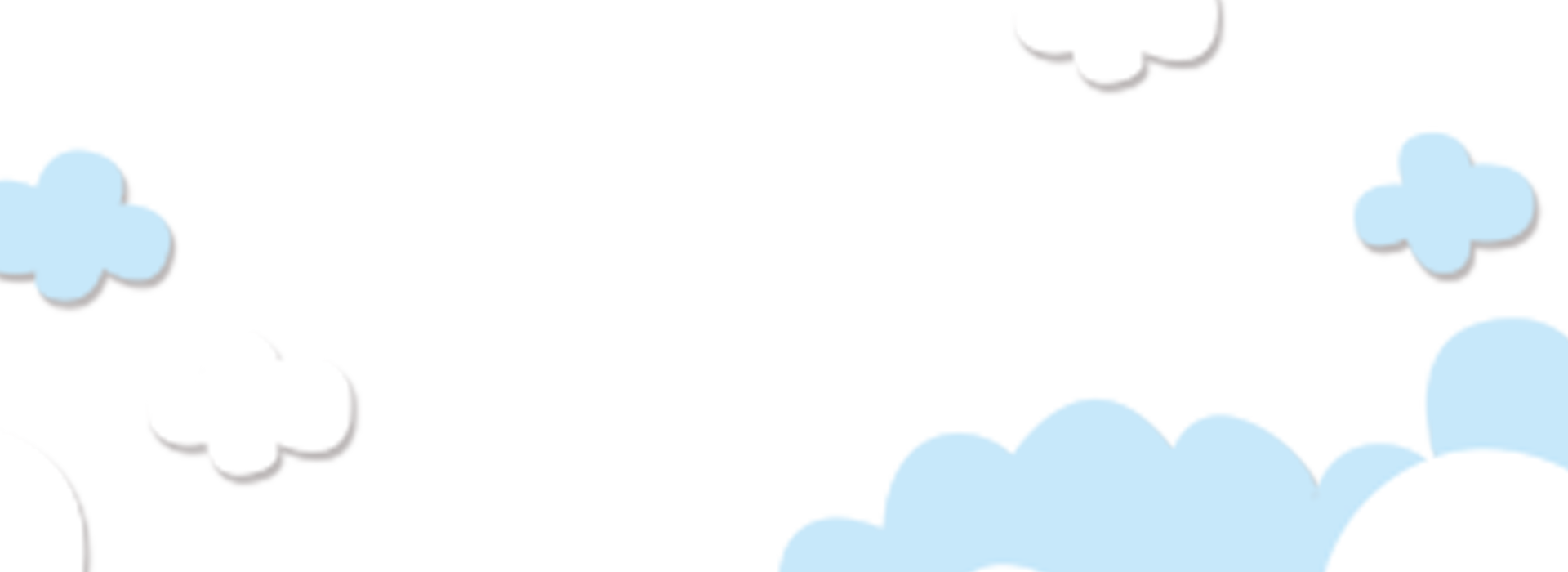 4 x 6 = ?
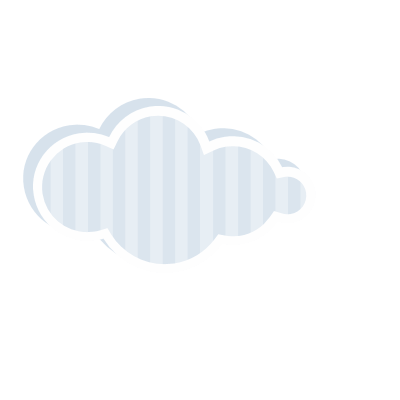 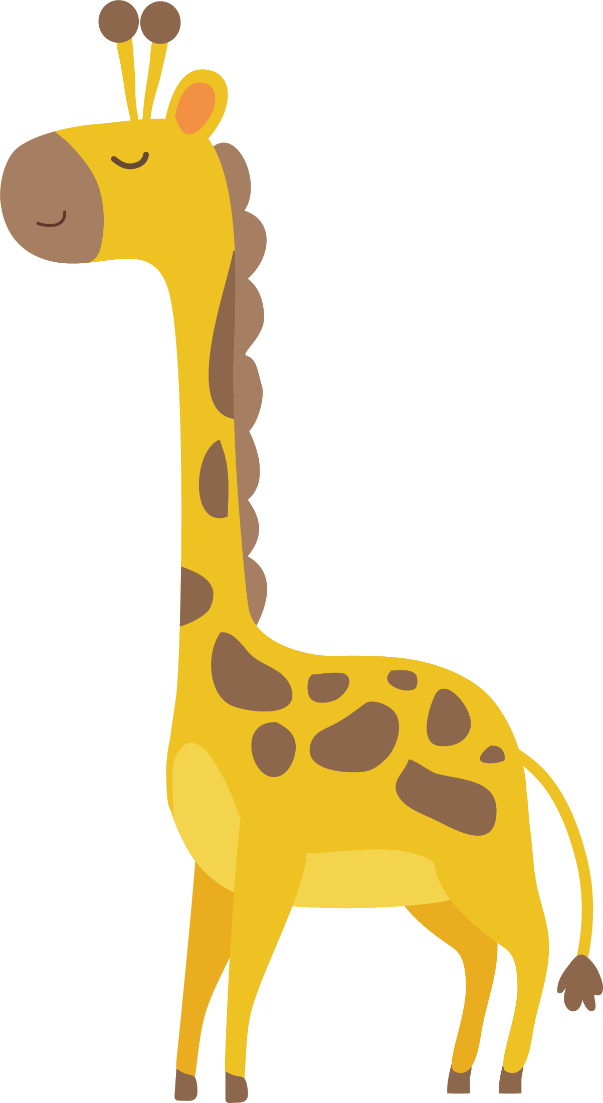 4 x 6 = 24
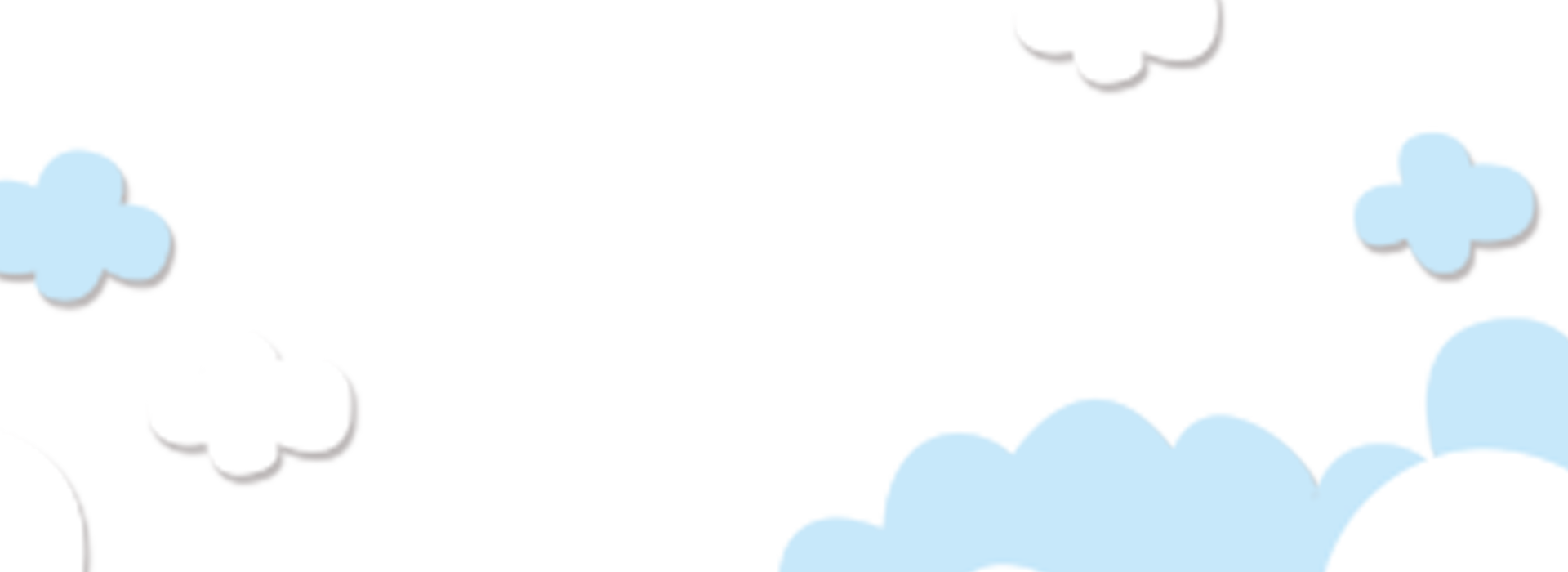 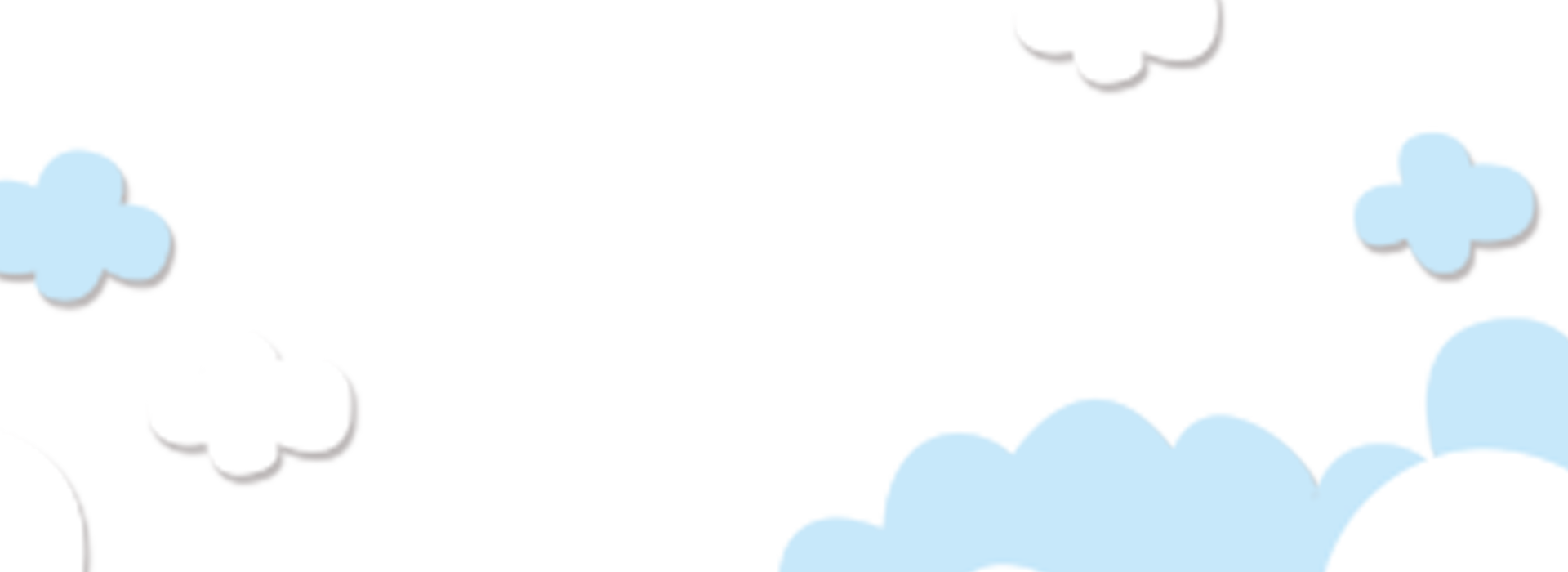 Khám phá
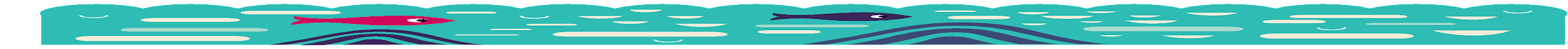 4 x 6 = 24
24 : 4 = 6
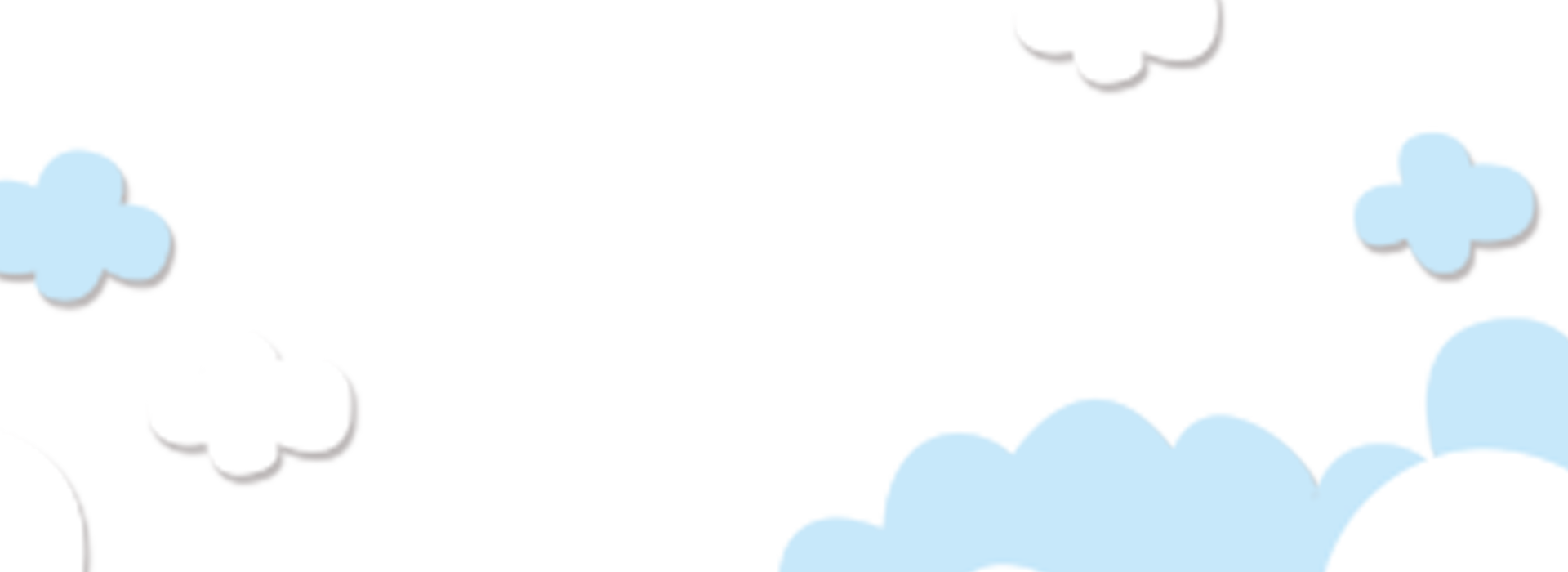 b) Từ bảng nhân 4 hoàn thành bảng chia 4
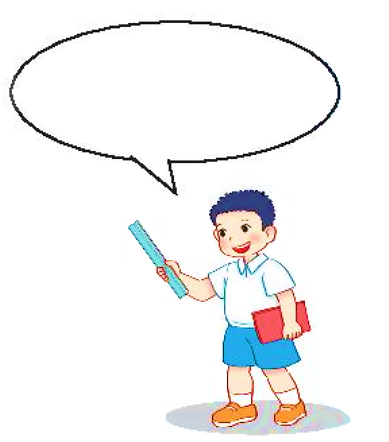 ?
Lập bảng chia 4 từ bảng nhân 4.
?
?
Nhận xét:
?
Số bị chia là tích của các phép nhân.
Số chia đều là số 4.
Thương là các số tự nhiên tăng dần từ 1 đến 10.
?
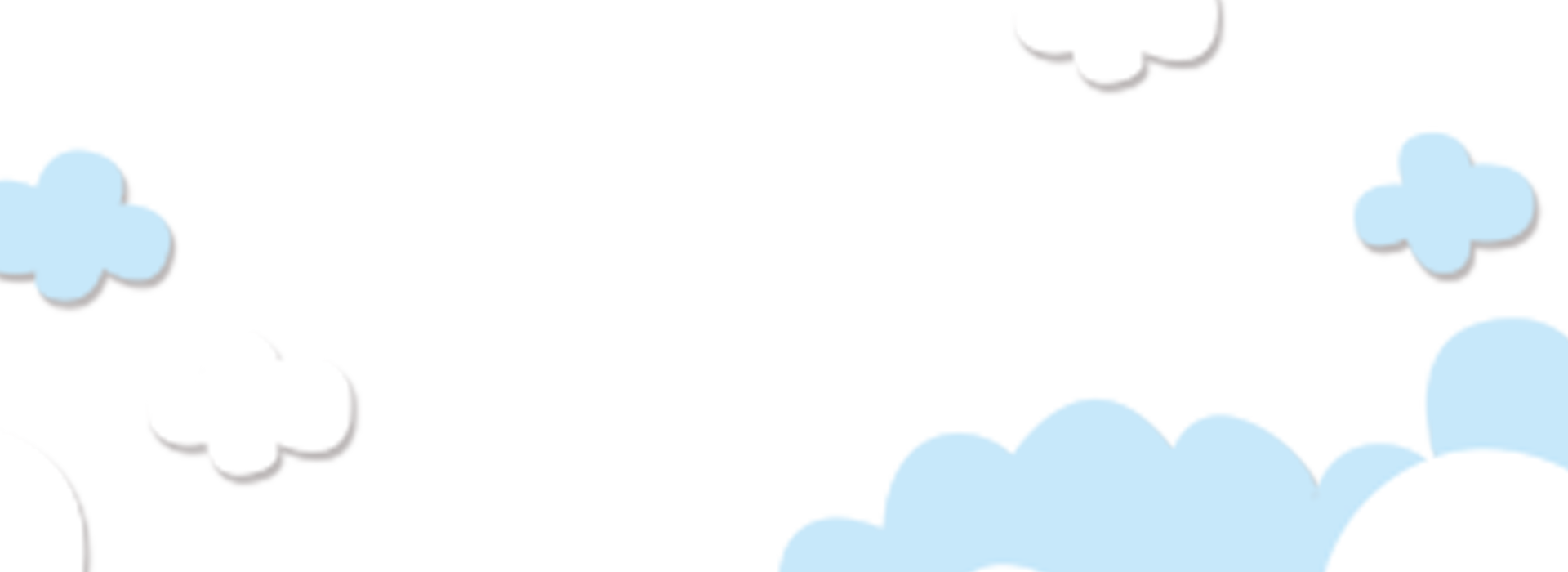 ?
?
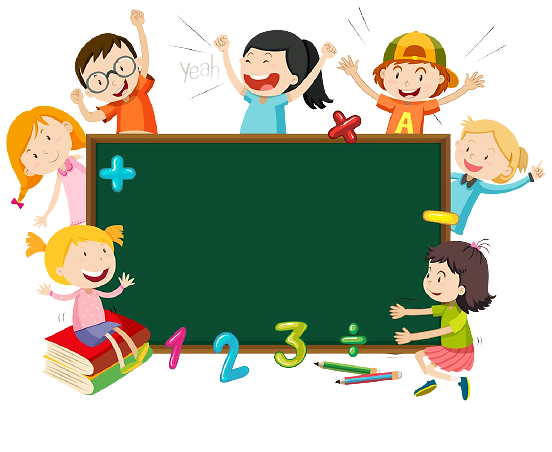 Cùng học bảng chia 4
4 : 3 = 1 
   8 : 4 = 2
   9 : 4 = 3
 16 : 4 = 4
 20 : 4 = 5
 24 : 4 = 6
  28 : 4 = 7
  24 : 4 = 8
  36 : 4 = 9
    40 : 4 = 10
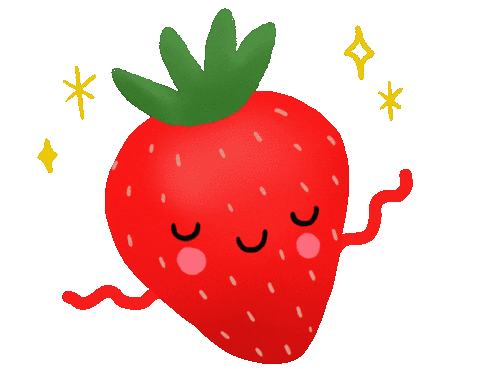 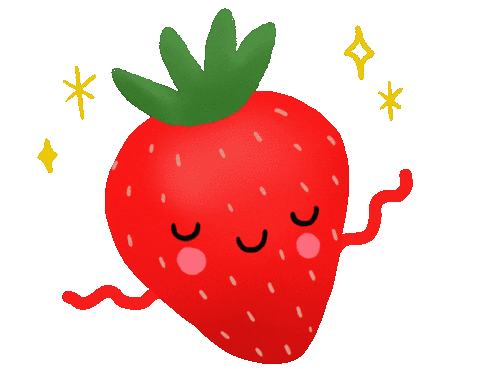 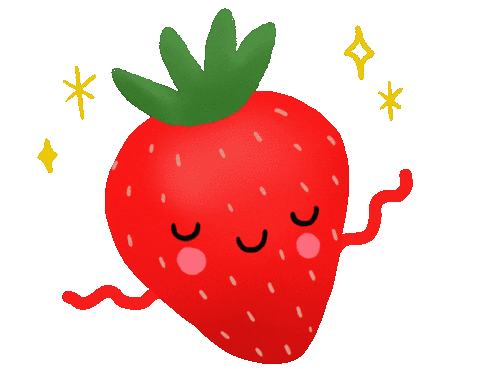 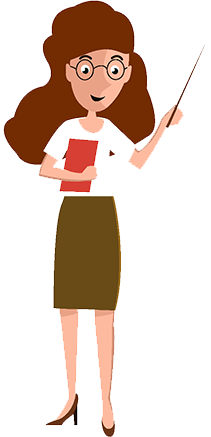 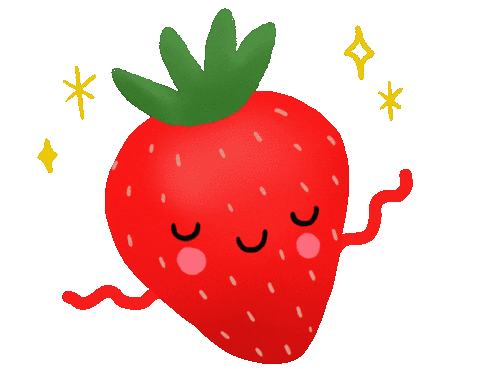 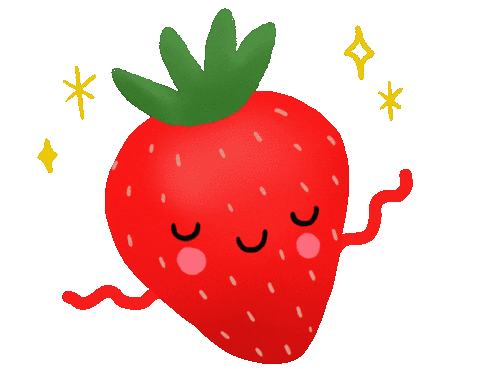 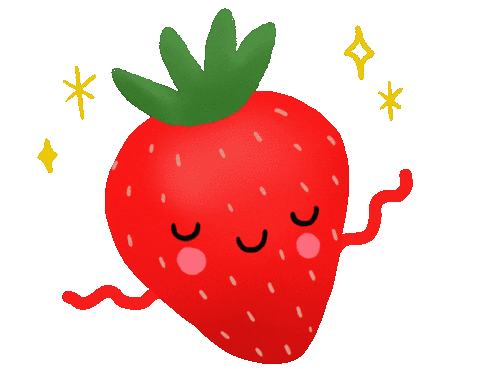 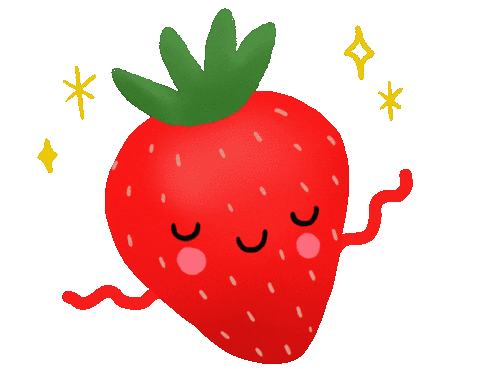 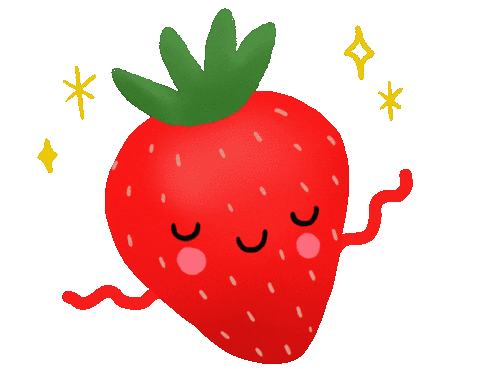 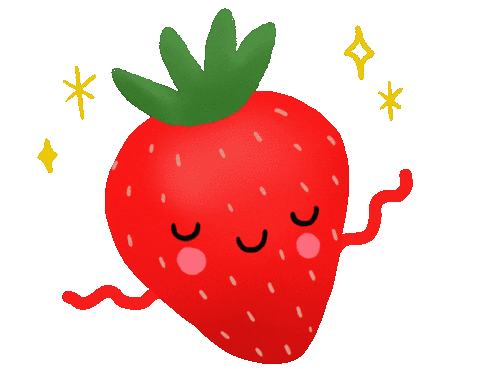 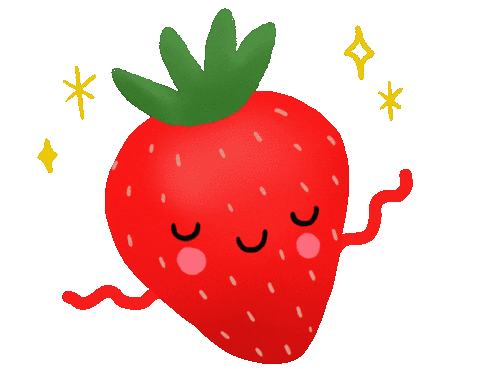 Hoạt động
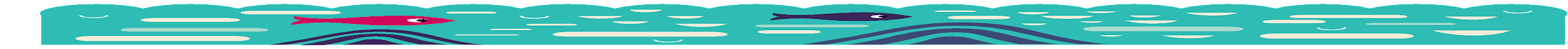 1. Số
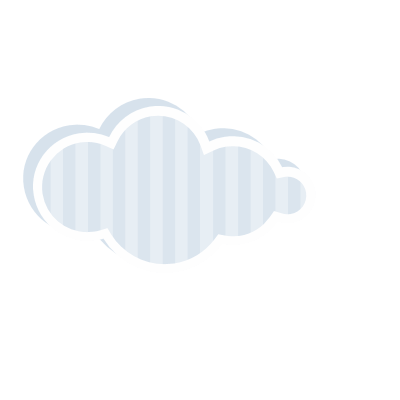 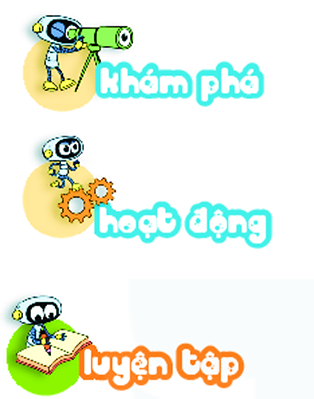 3
9
6
8
5
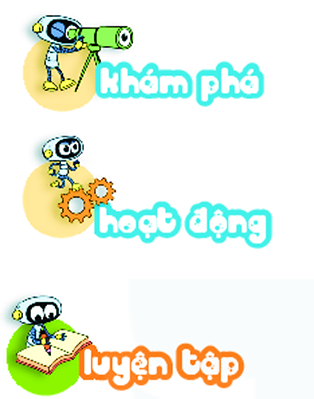 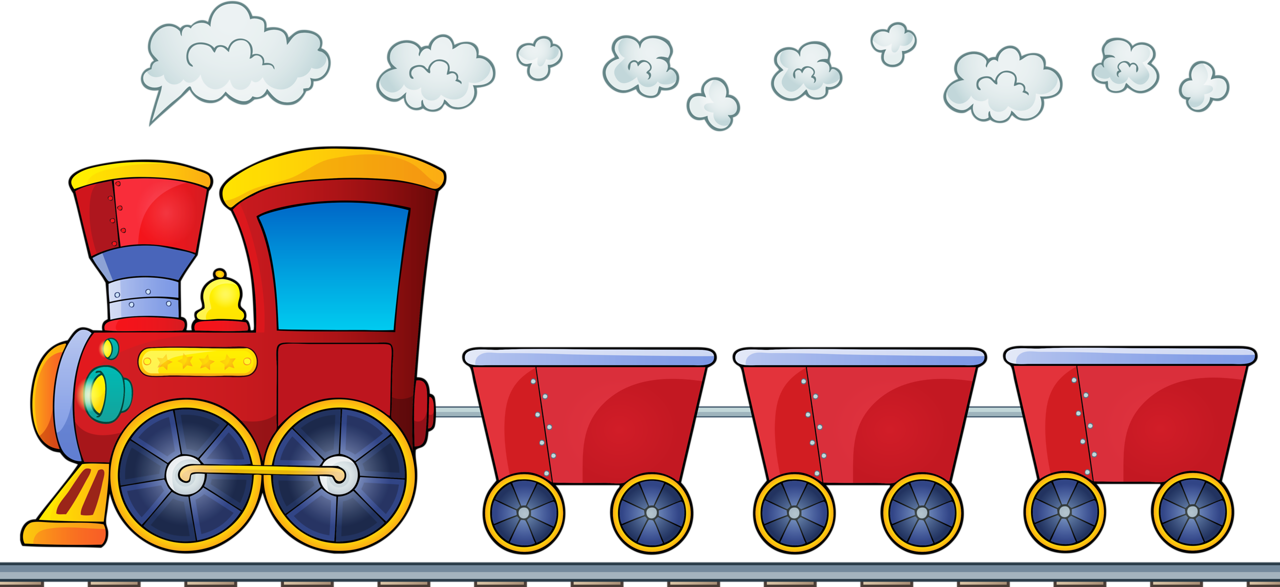 2. Toa tàu nào ghi phép tính có kết quả lớn nhất
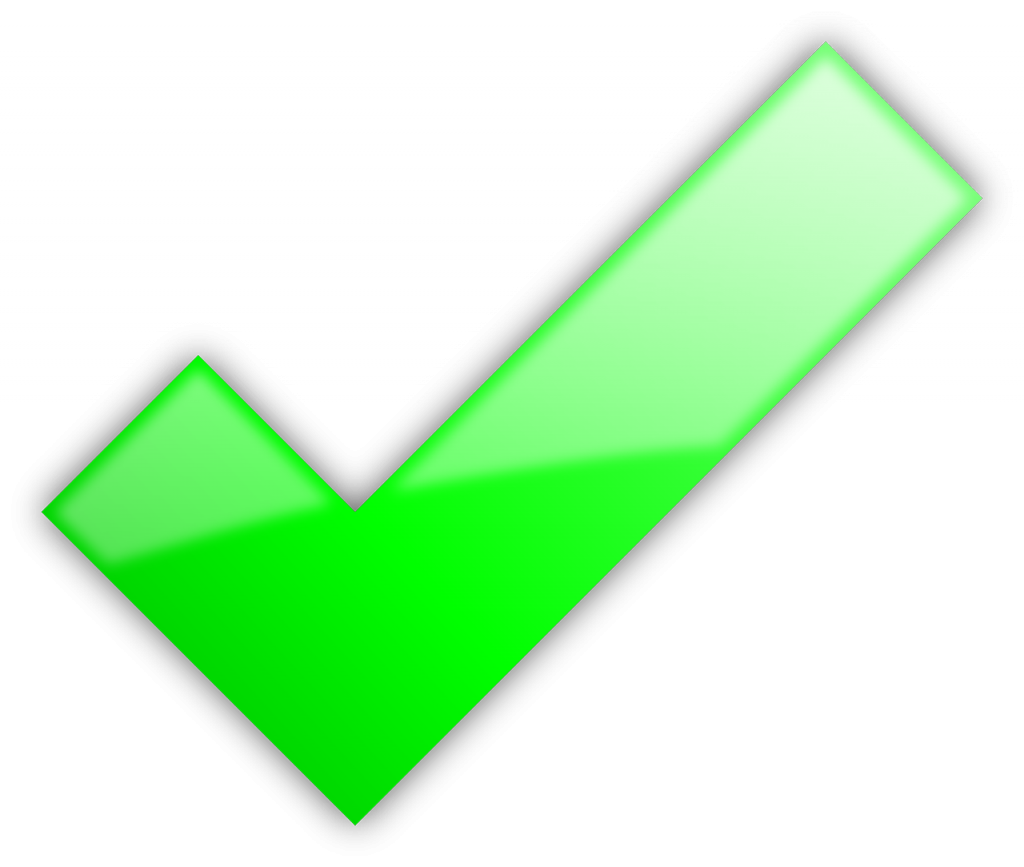 A
B
C
D
10
2
6
4
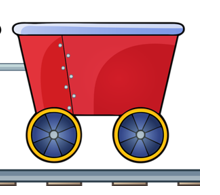 8 : 4
16: 4
40 : 4
24 : 4
Luyện tập
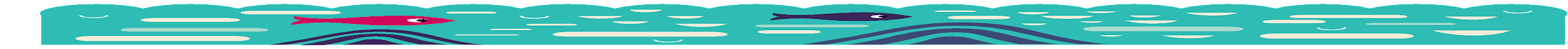 1
Số
X 5
X 4
4
4
4
?
?
?
a)
b)
20
16
4
?
?
: 4
: 4
?
16
24
4
16
X 6
24
c)
: 4
6
2
Có 24 chiếc bánh chia vào các hộp, mỗi hộp có 4 chiếc bánh. Hỏi được bao nhiêu hộp bánh như vậy?
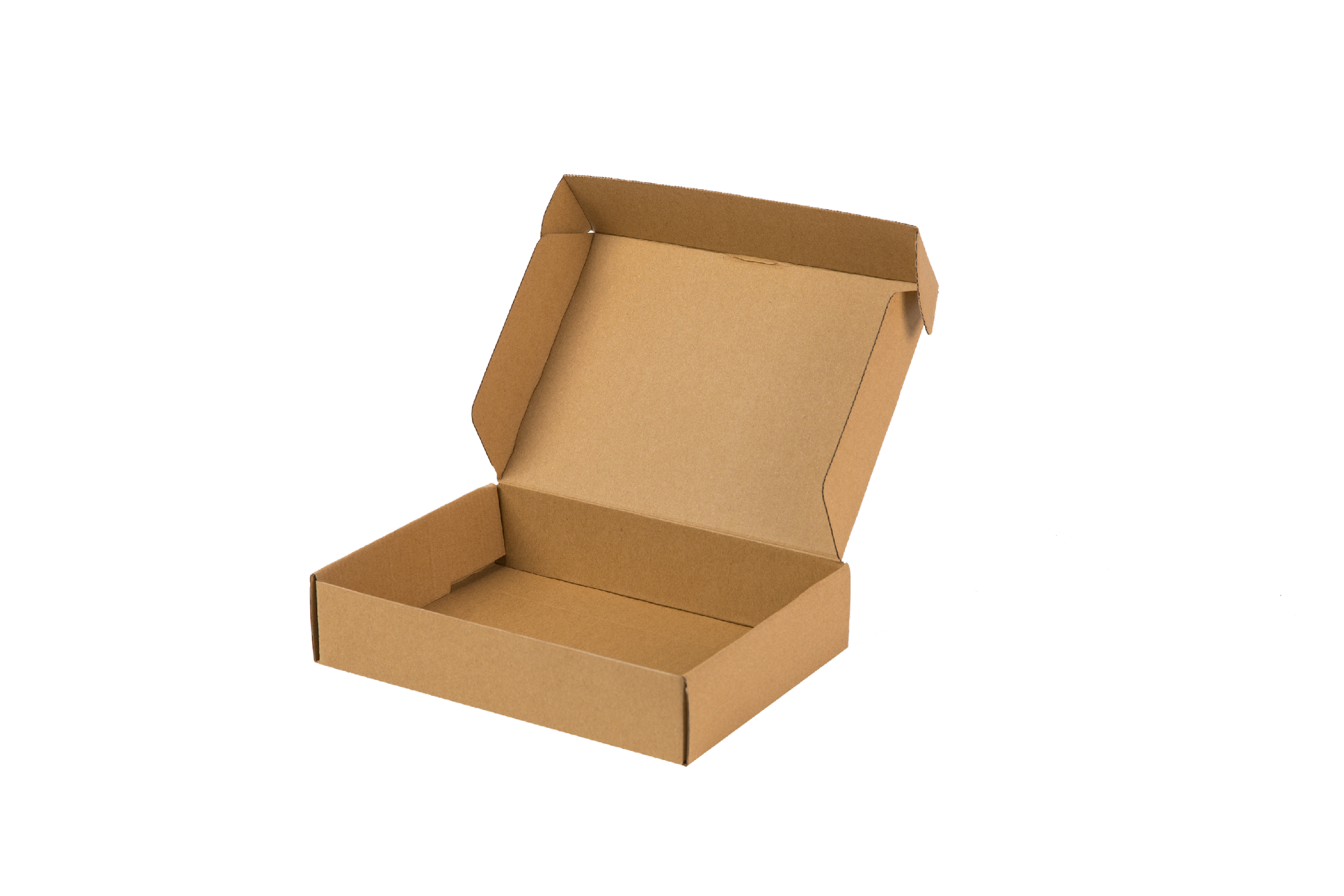 Tóm tắt
Tổng: 24 cái bánh
Mỗi hộp: 4 chiếc bánh
Được:..... Hộp bánh?
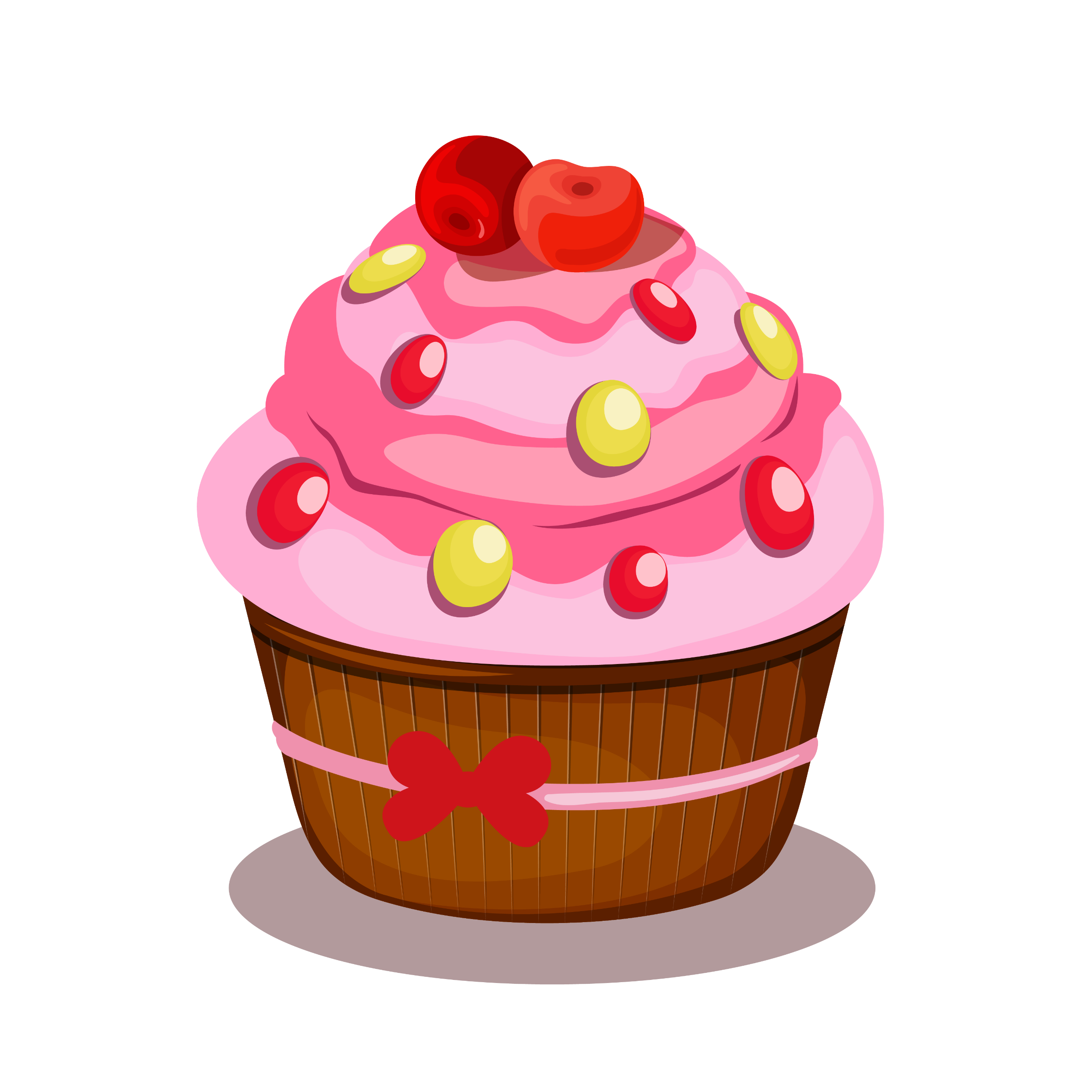 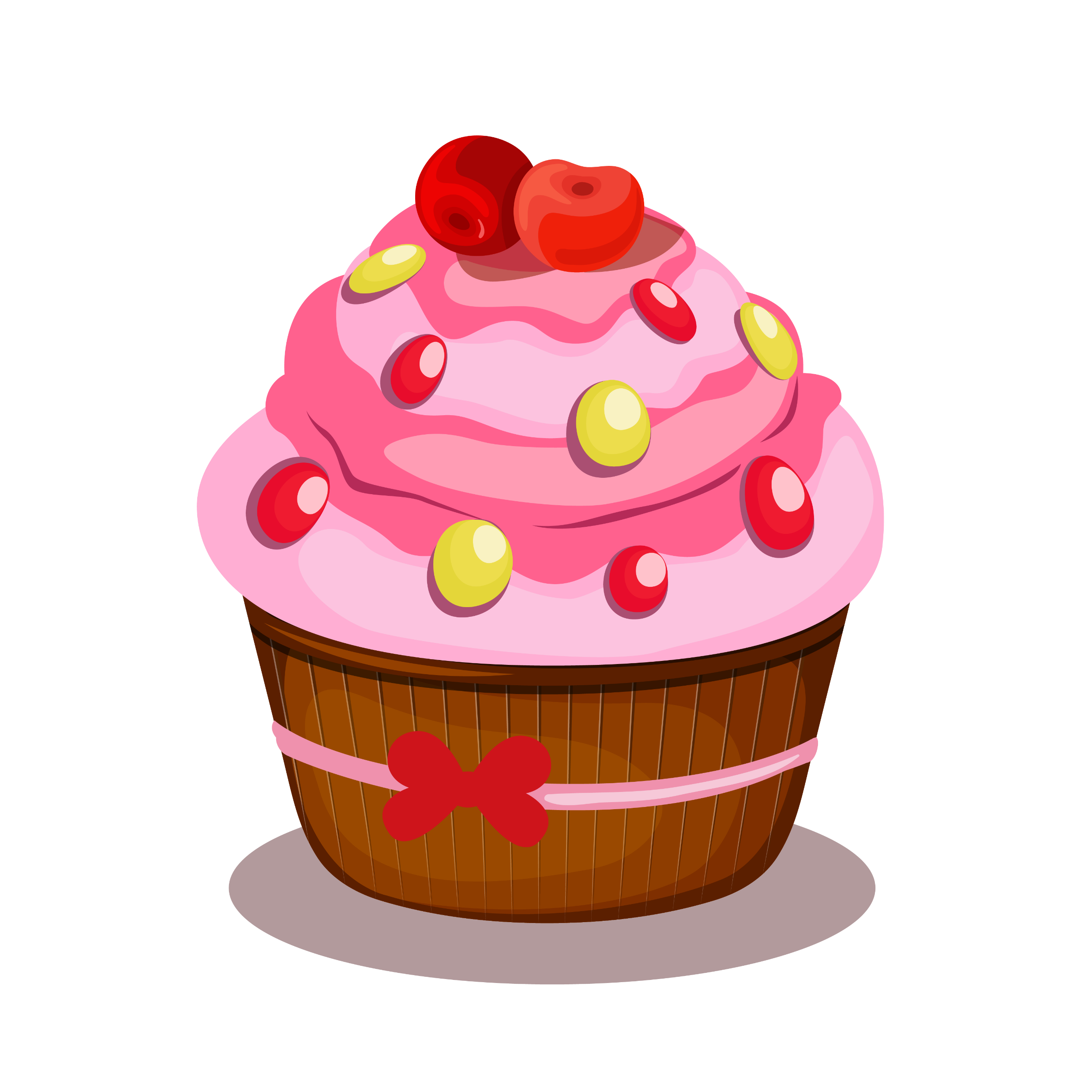 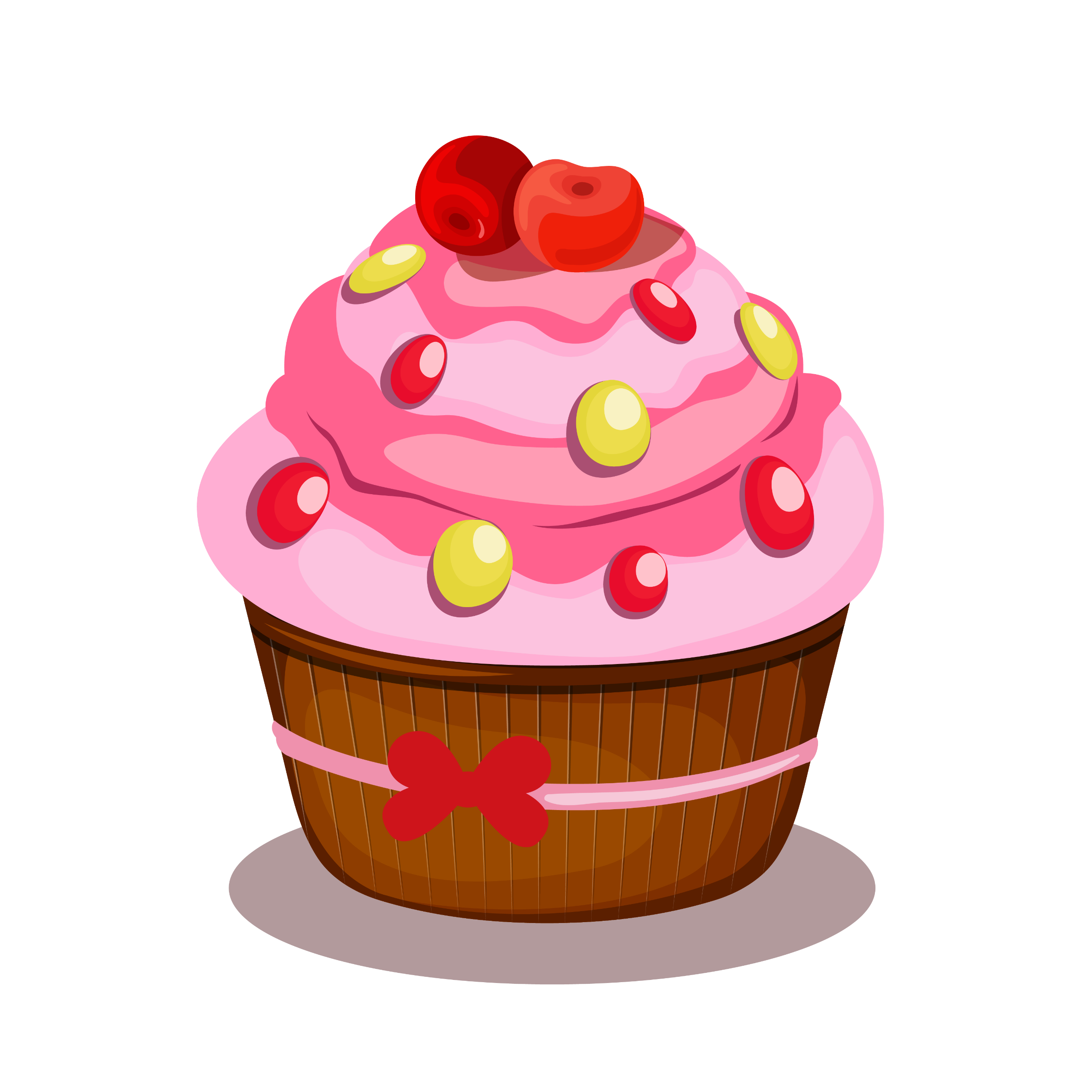 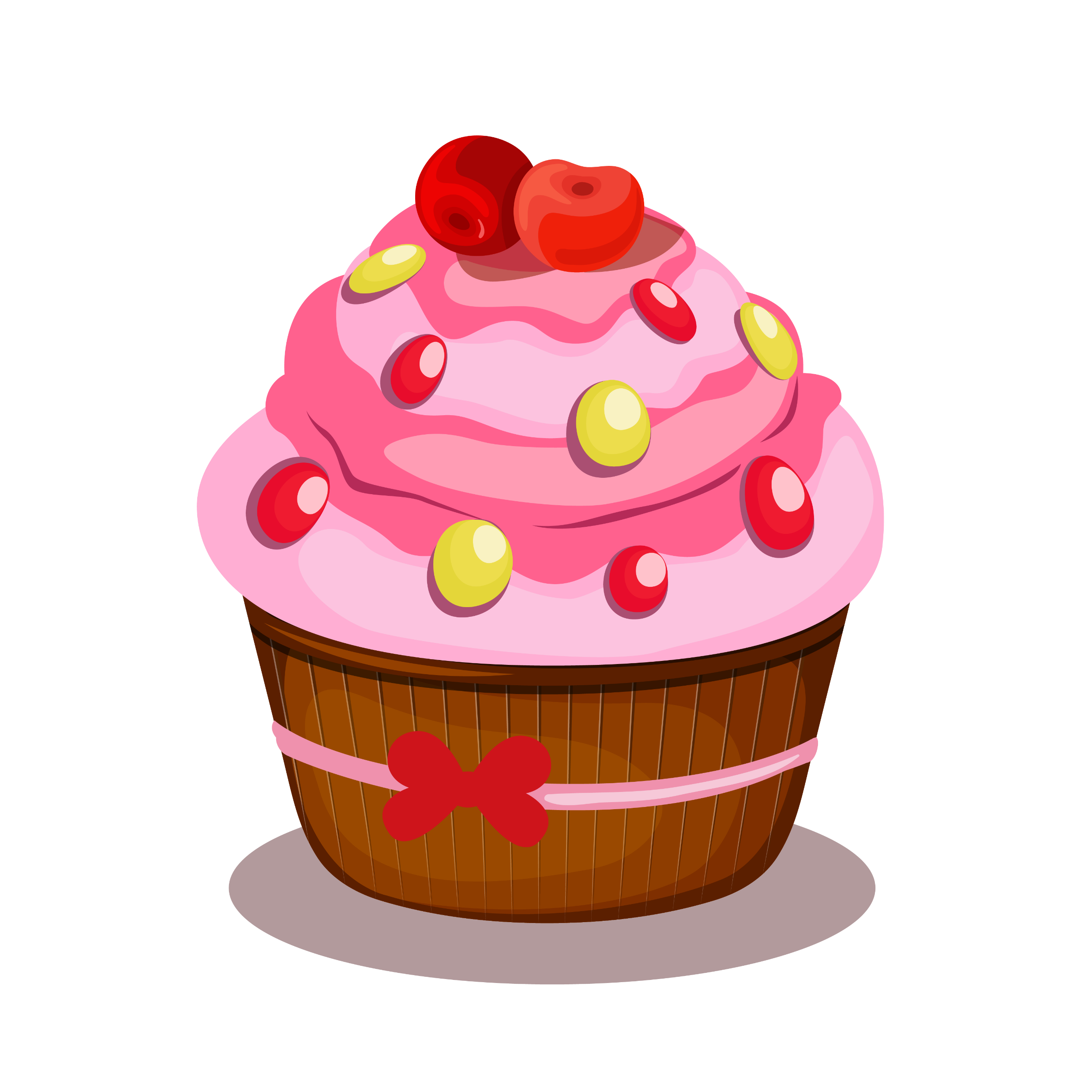 Bài giải
Chia được số hộp bánh là:
24 : 4 = 6 (hộp bánh)
Đáp số: 6 hộp
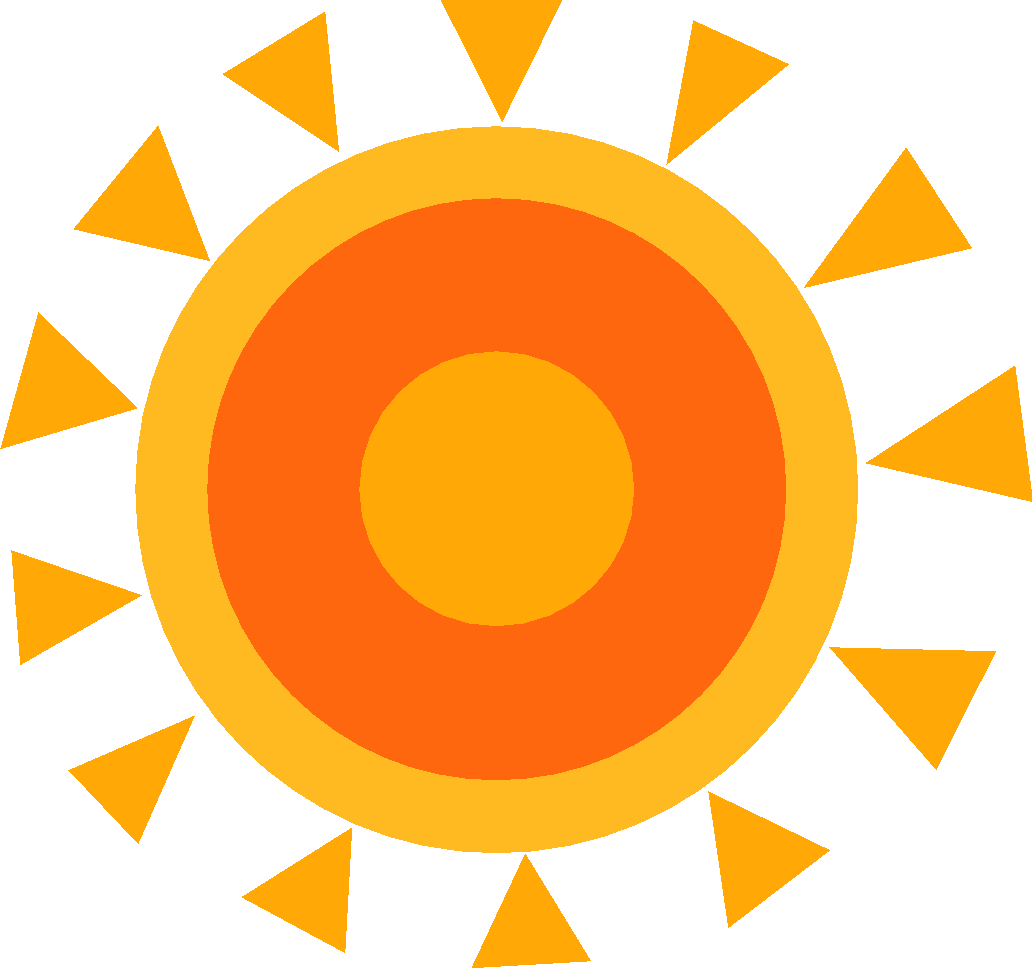 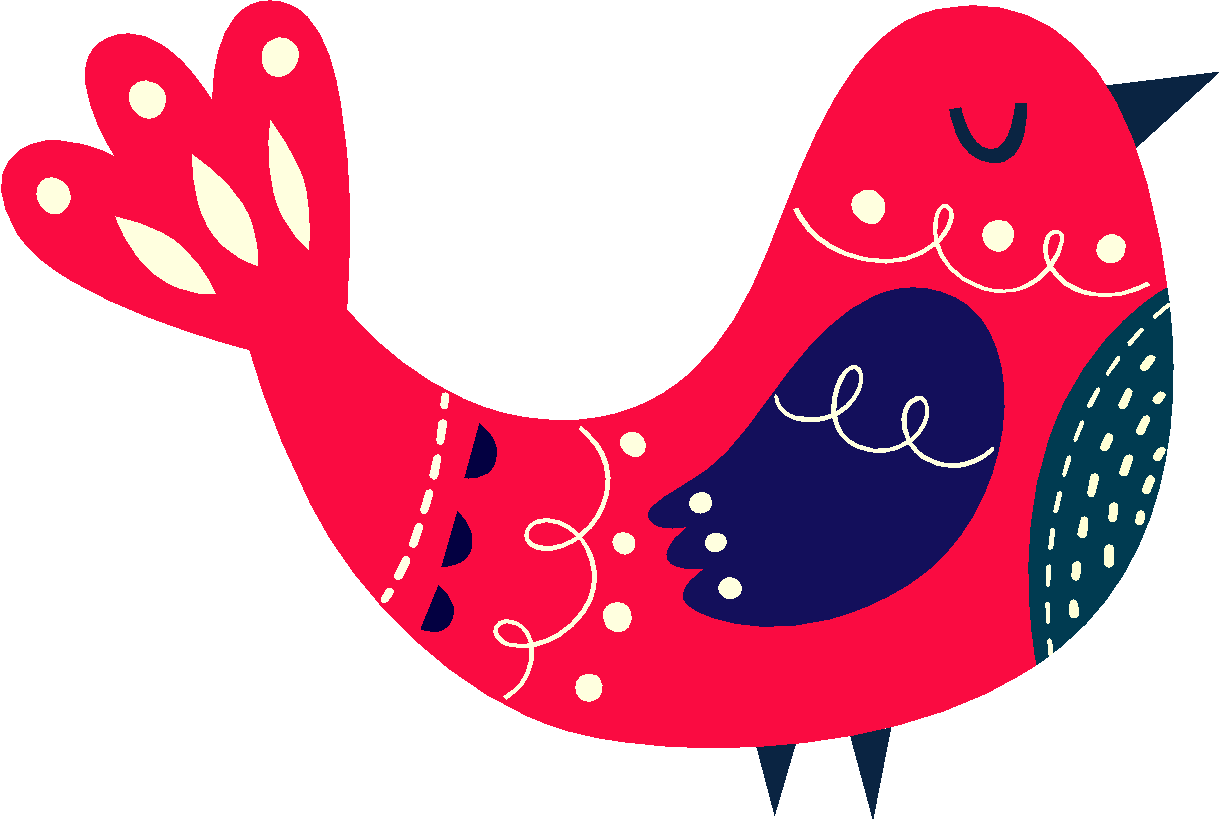 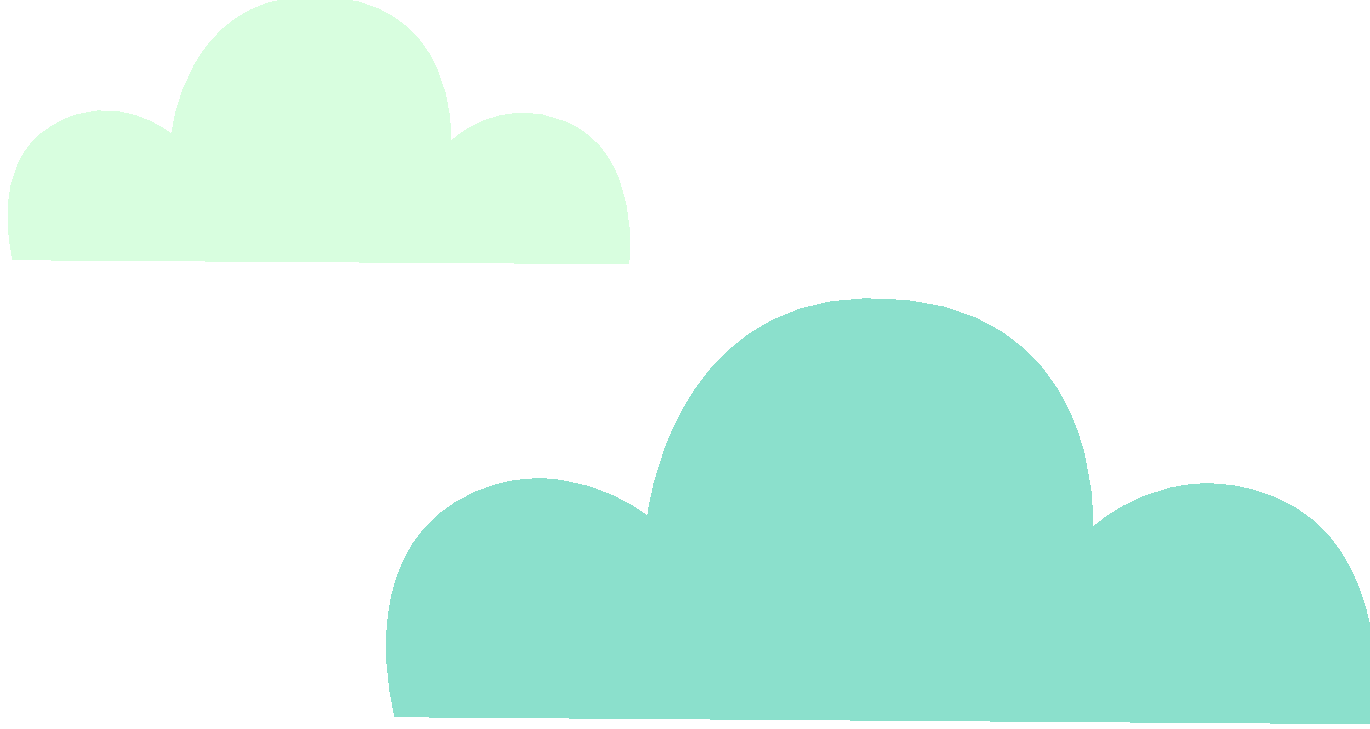 CỦNG CỐ
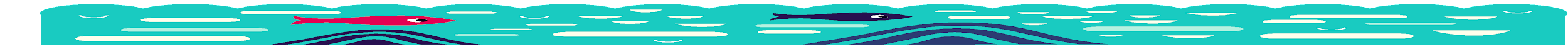 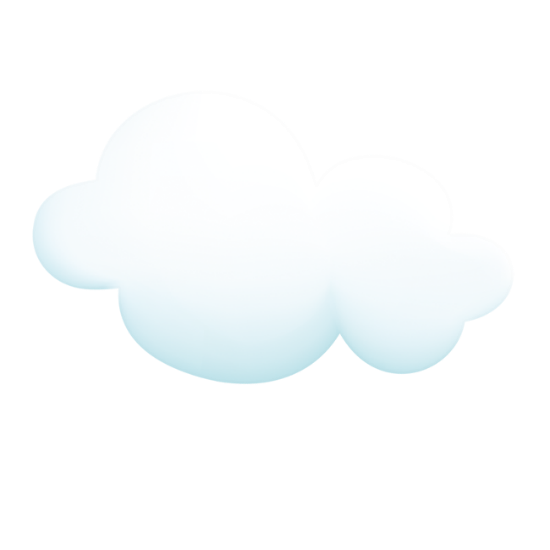 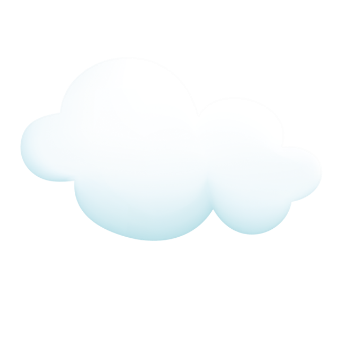 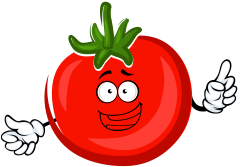 QUẢ CÀ CHUA BÍ ẨN
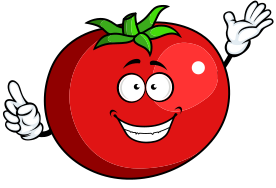 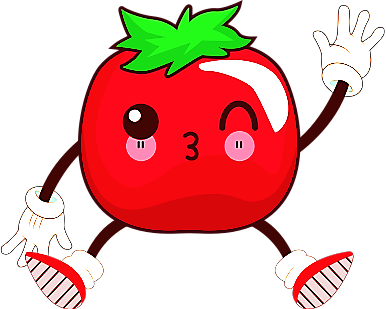 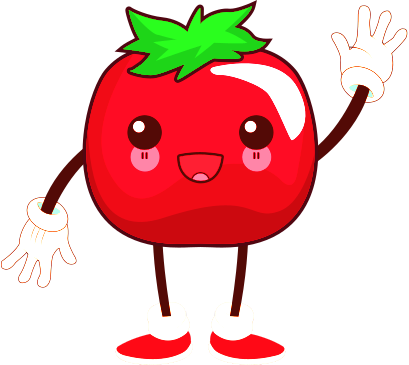 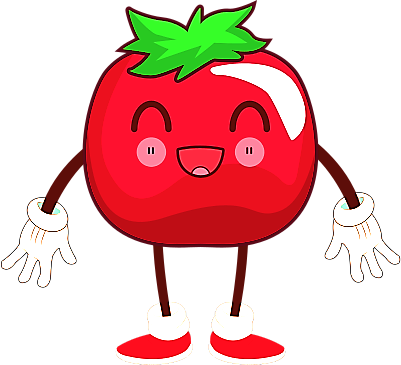 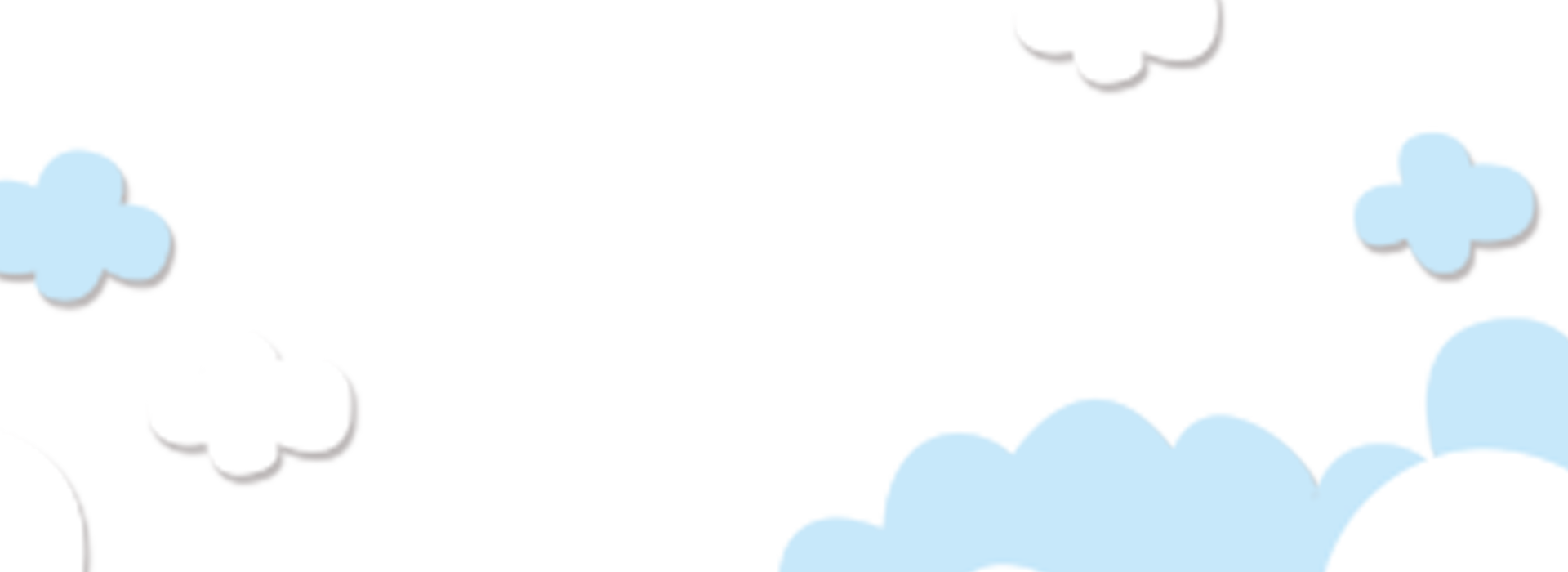 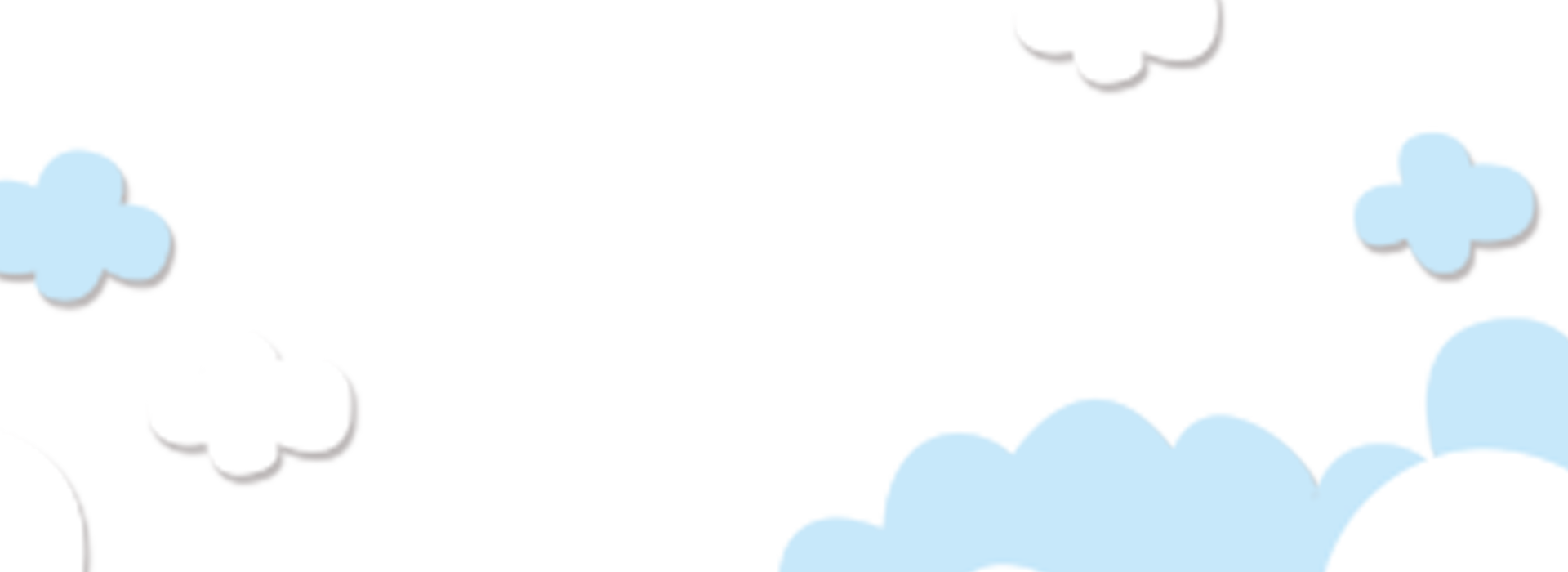 Kết thúc bài học
[Speaker Notes: GIÁO VIÊN CLICK CHUỘT VÀO TỪNG QUẢ CÀ CHUA => SẼ XUẤT HIỆN YÊU CẦU. 
SAU KHI HOÀN THÀNH, GV CLICK CHUỘT VÀO: “KẾT THÚC BÀI HỌC”]
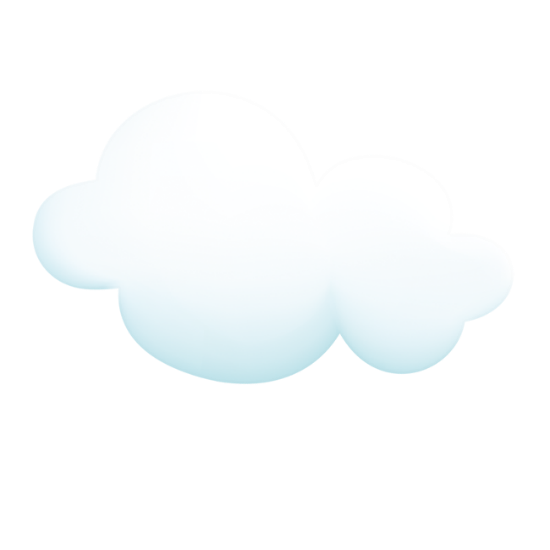 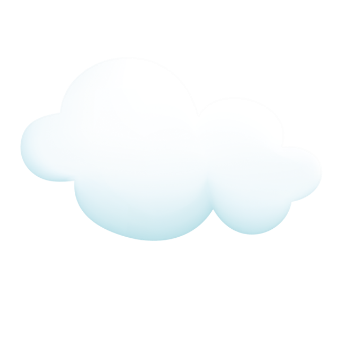 Đáp án: 5
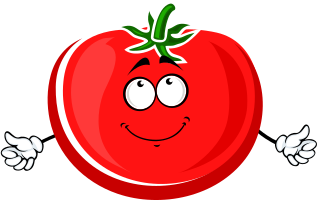 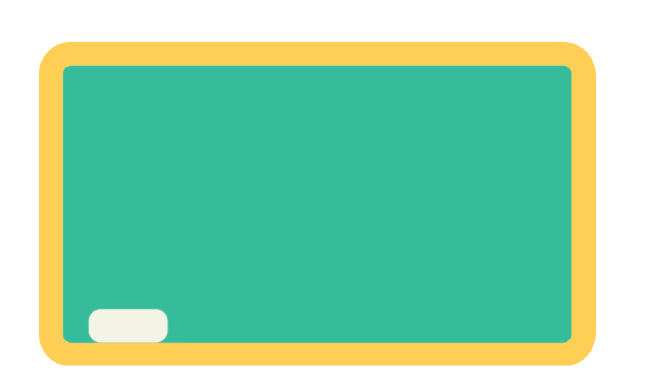 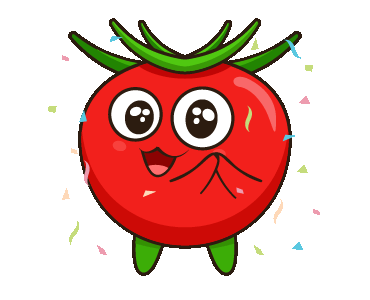 20 : 4 = ?
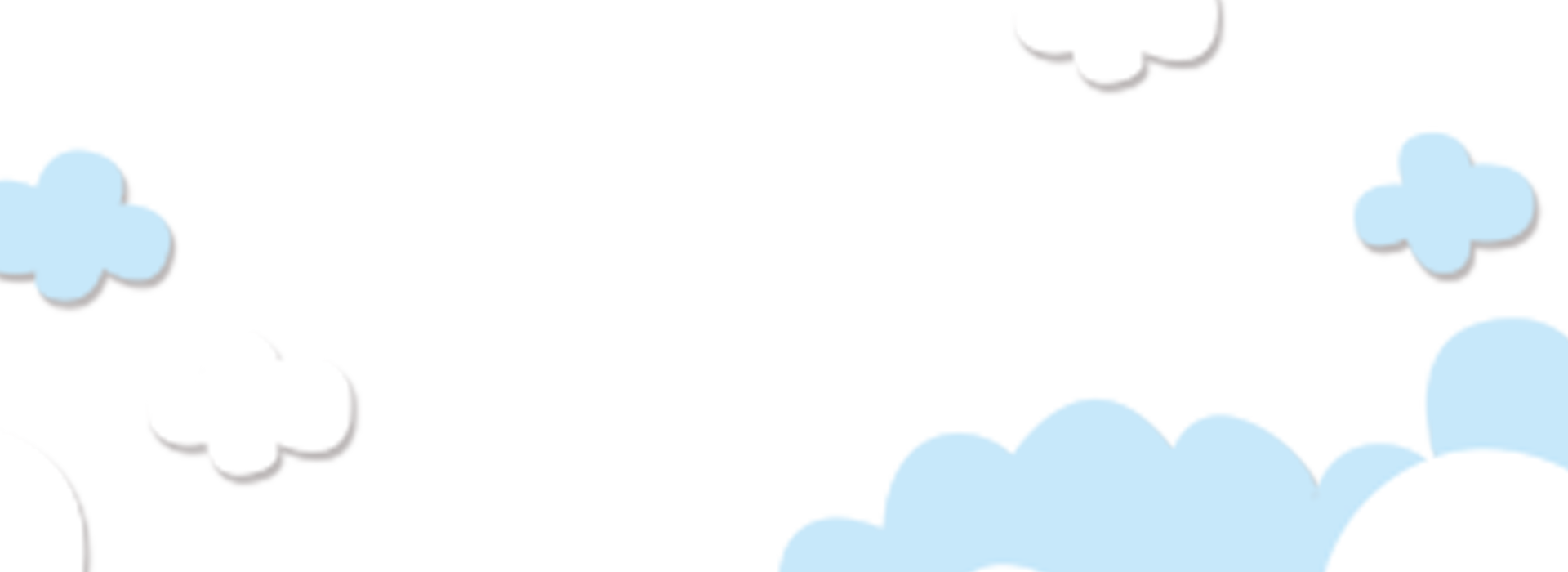 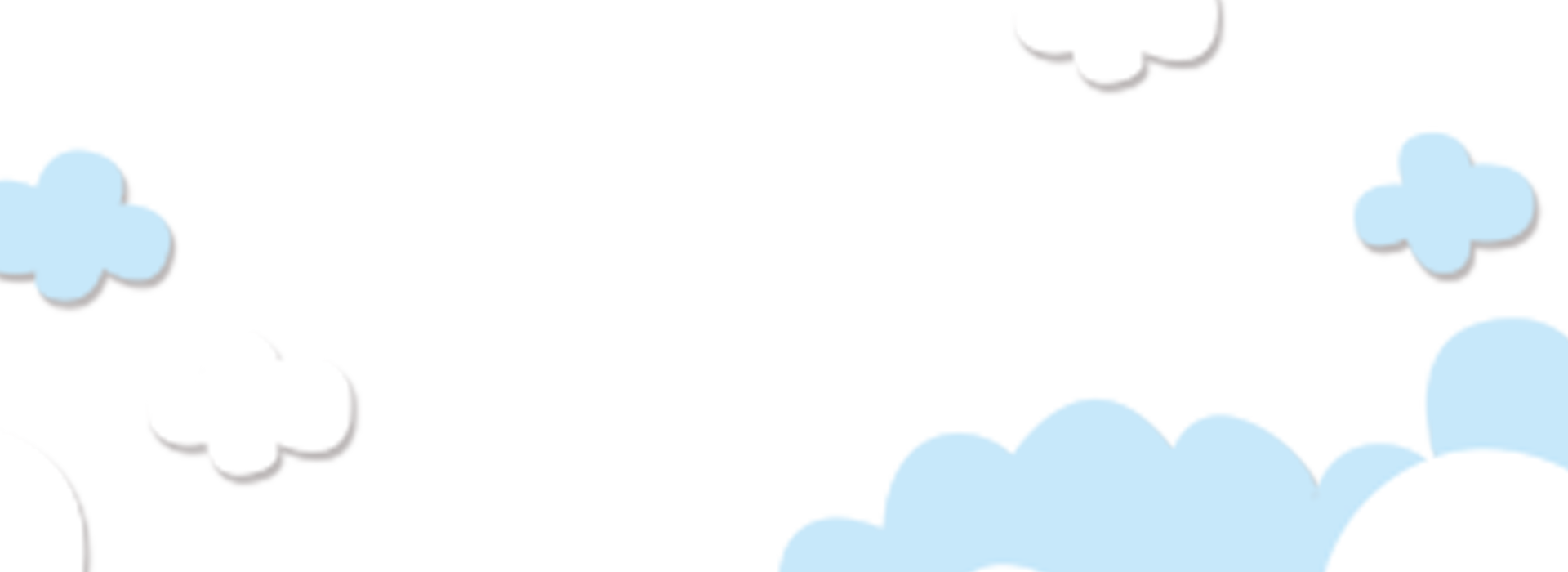 Trở về
[Speaker Notes: SAU KHI HS TRẢ LỜI XONG, GV CLICK CHUỘT VÀO NÚT “TRỞ VỀ”]
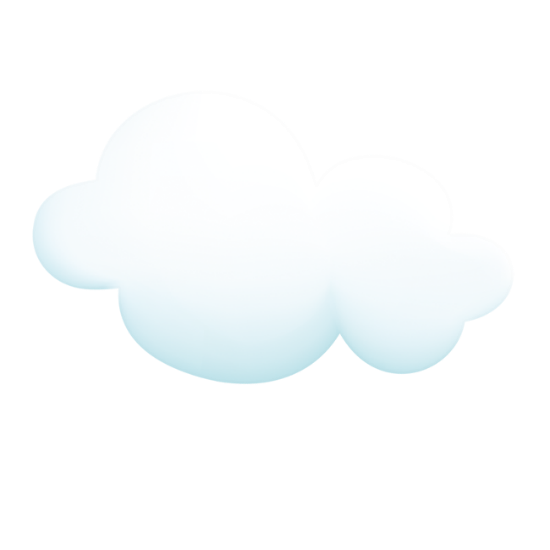 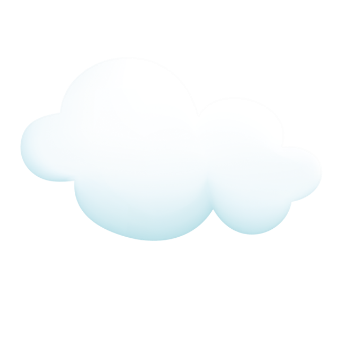 Đáp án: 8
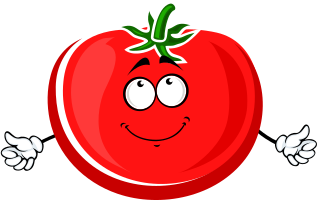 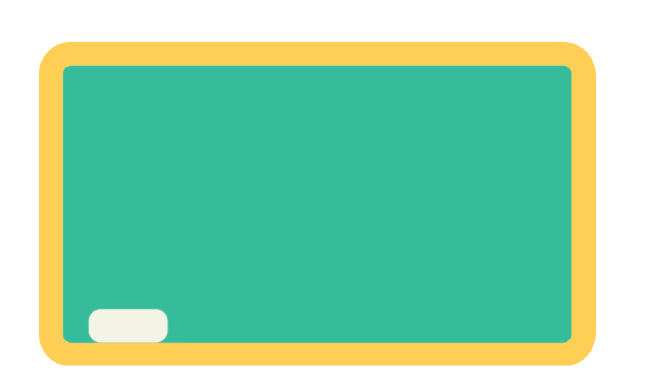 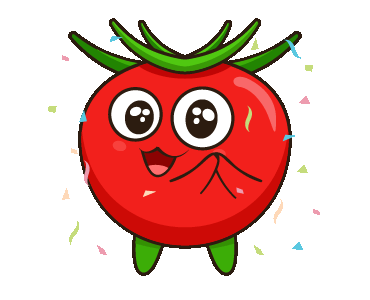 32 :.?. = 4
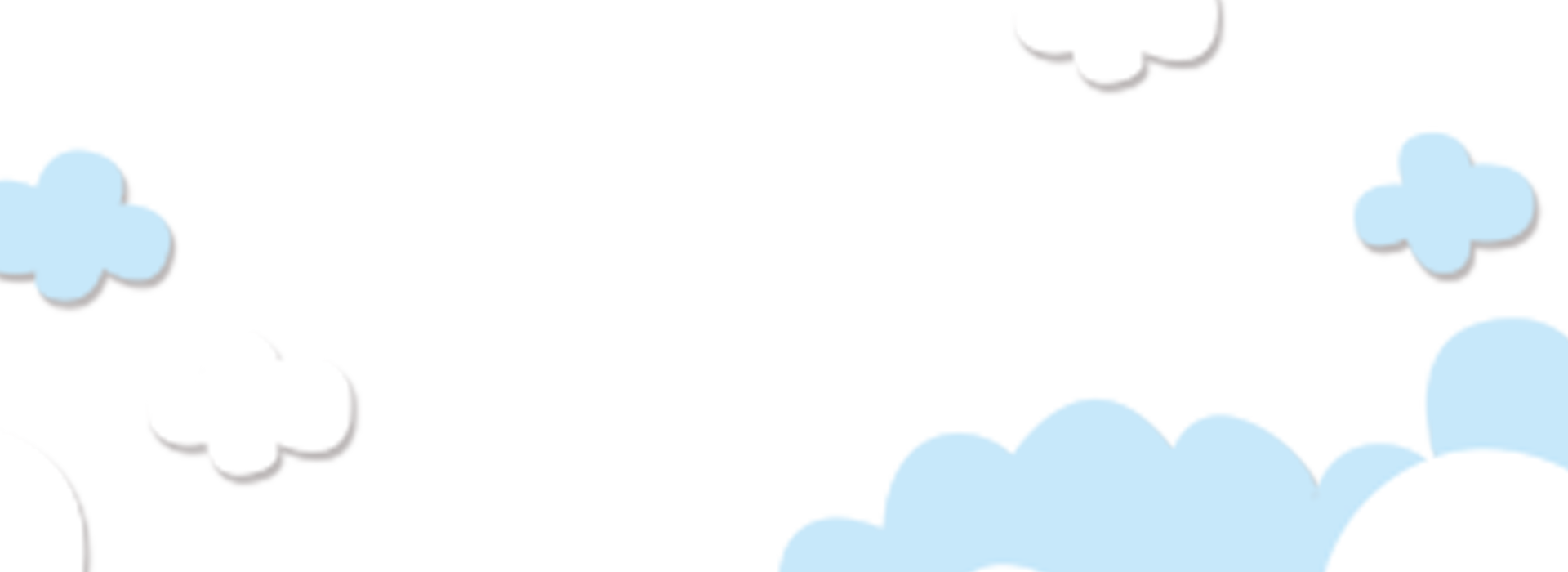 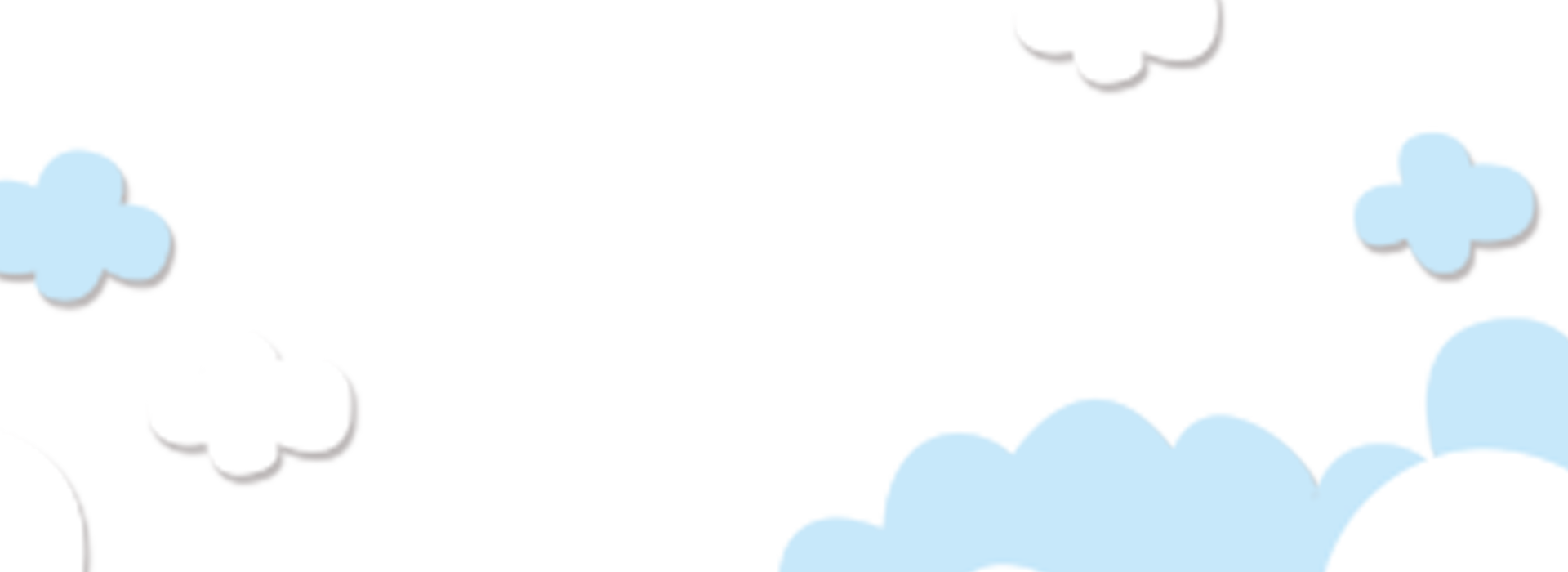 Trở về
[Speaker Notes: SAU KHI HS TRẢ LỜI XONG, GV CLICK CHUỘT VÀO NÚT “TRỞ VỀ”]
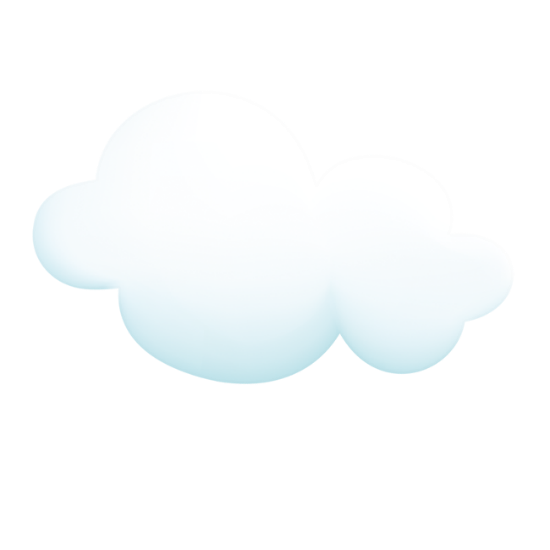 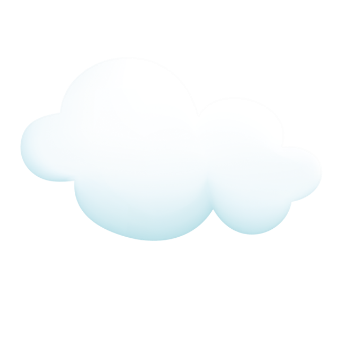 Đáp án: 9
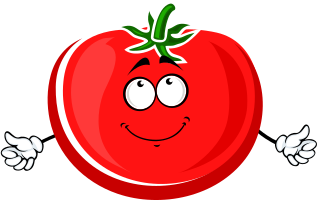 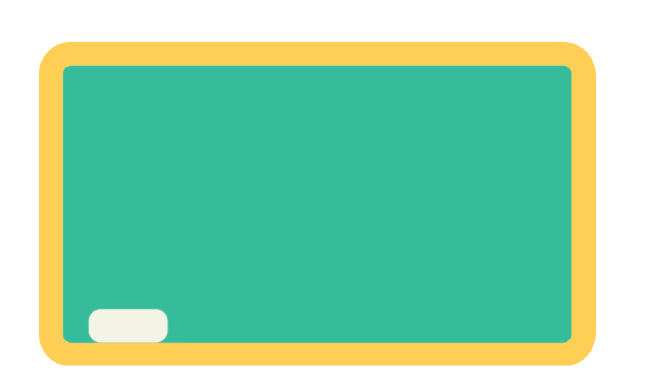 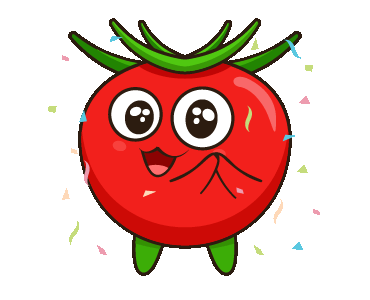 36 : 4 = ?
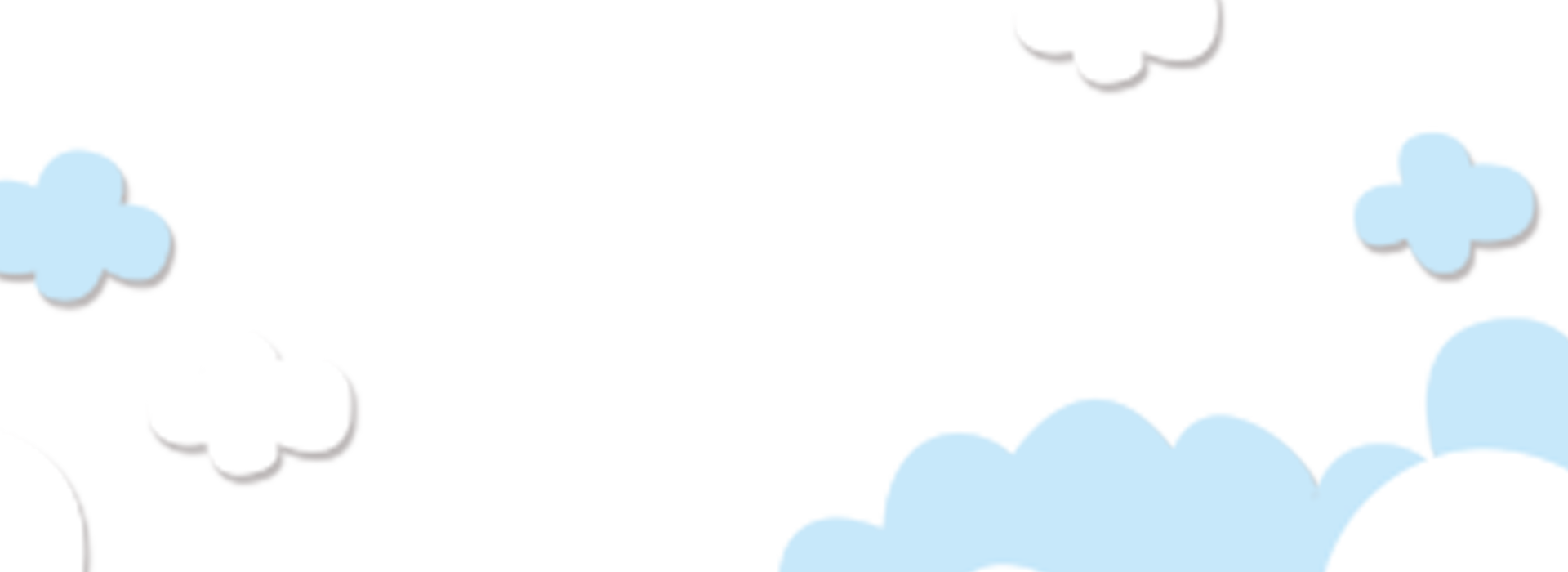 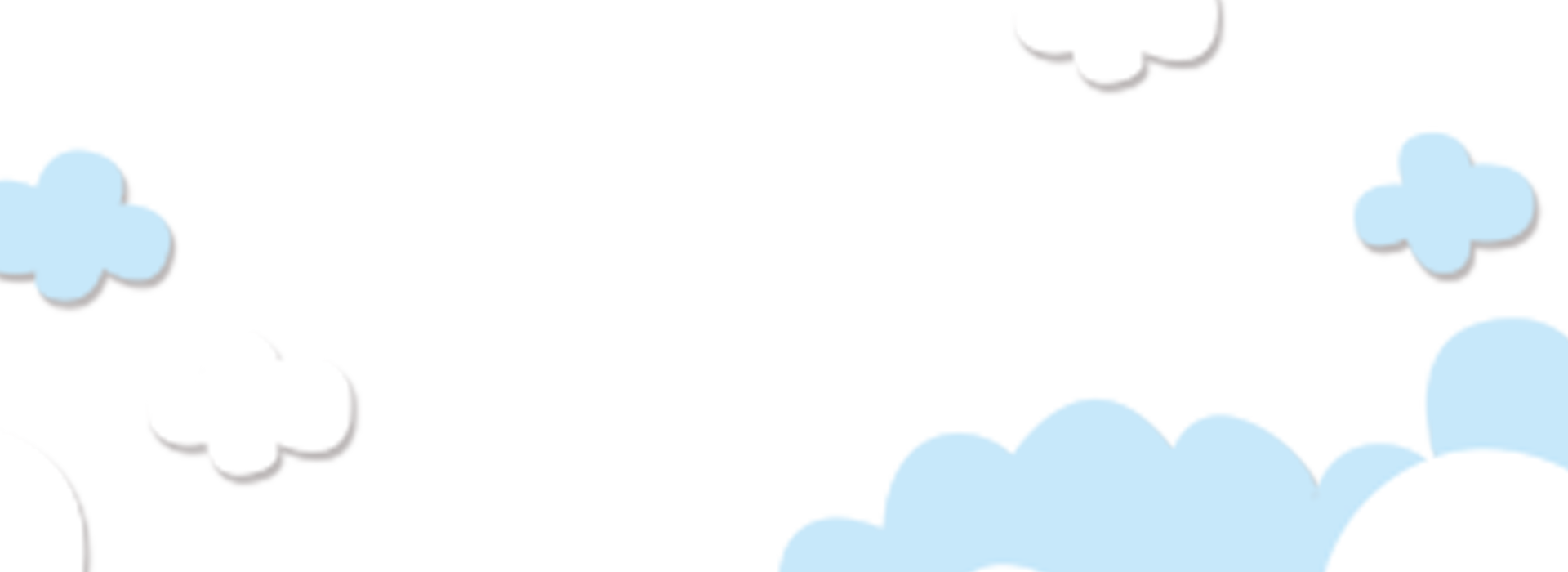 Trở về
[Speaker Notes: SAU KHI HS TRẢ LỜI XONG, GV CLICK CHUỘT VÀO NÚT “TRỞ VỀ”]
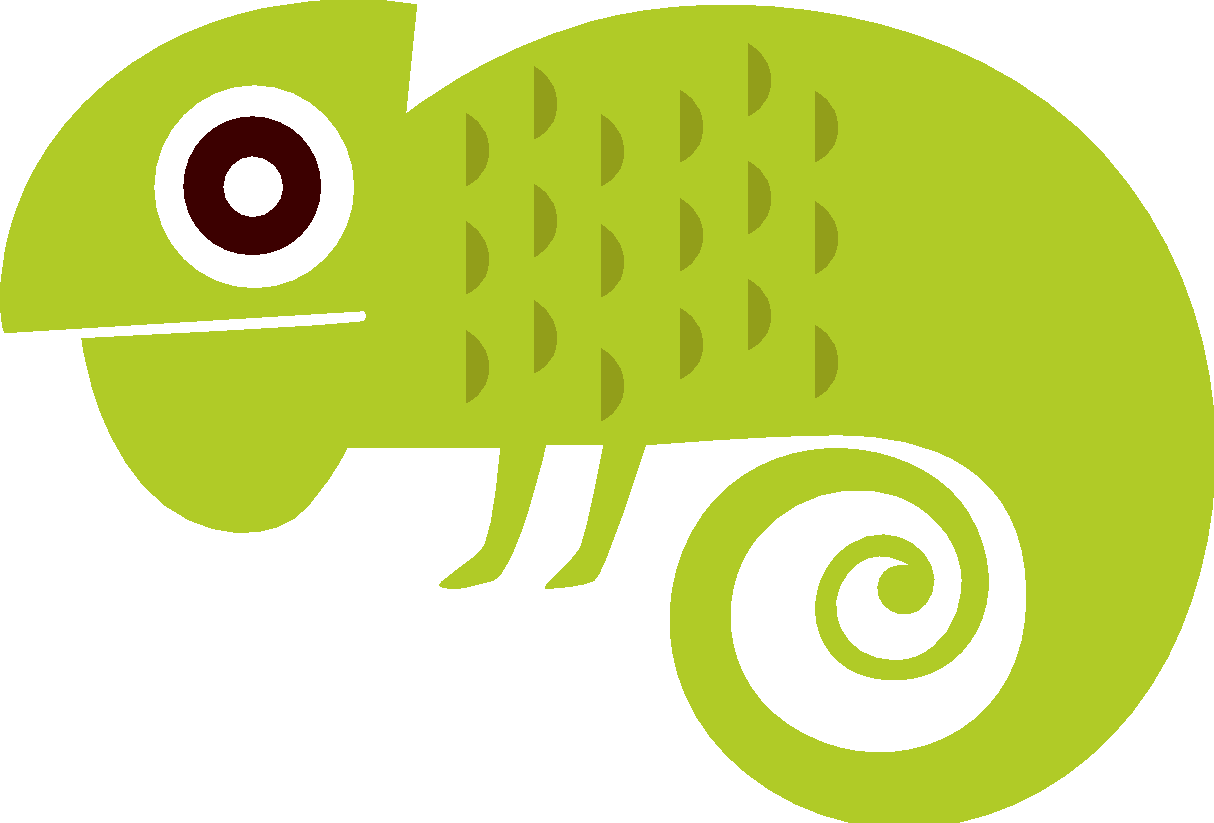 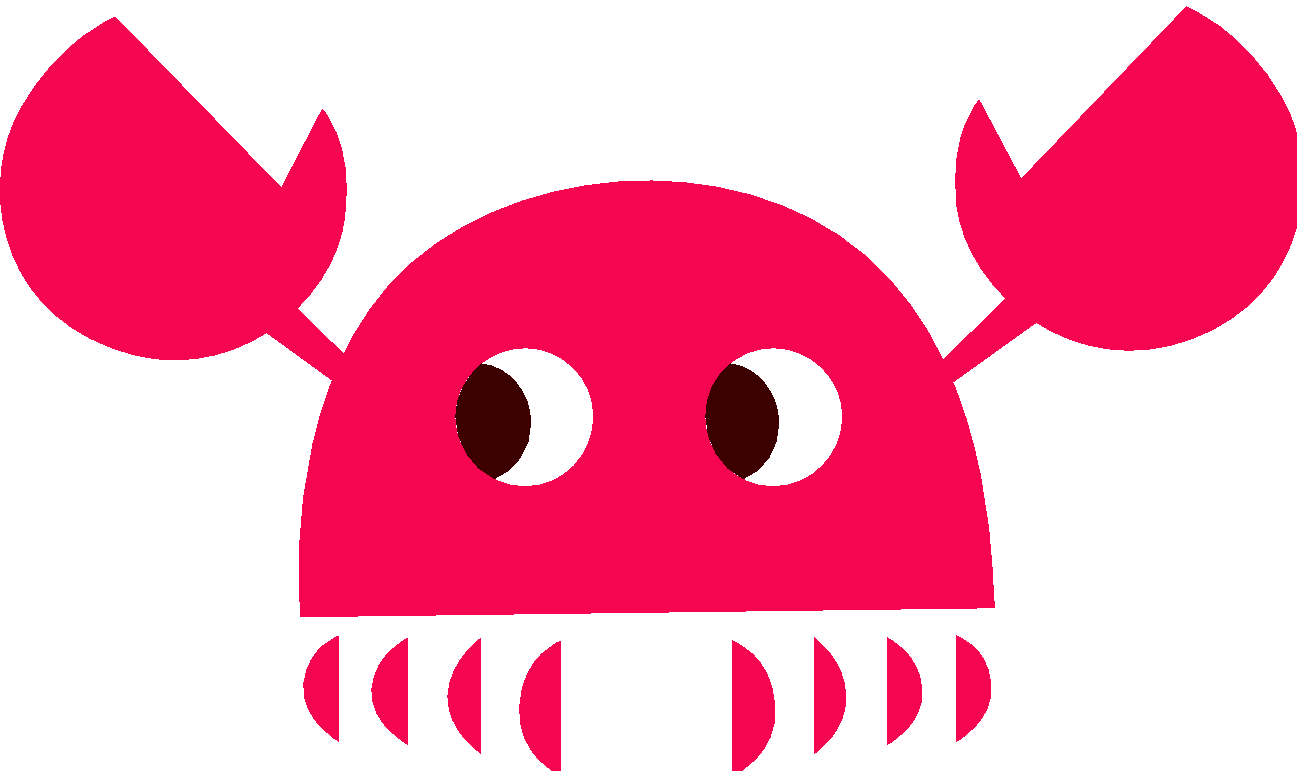 TẠM BIỆT
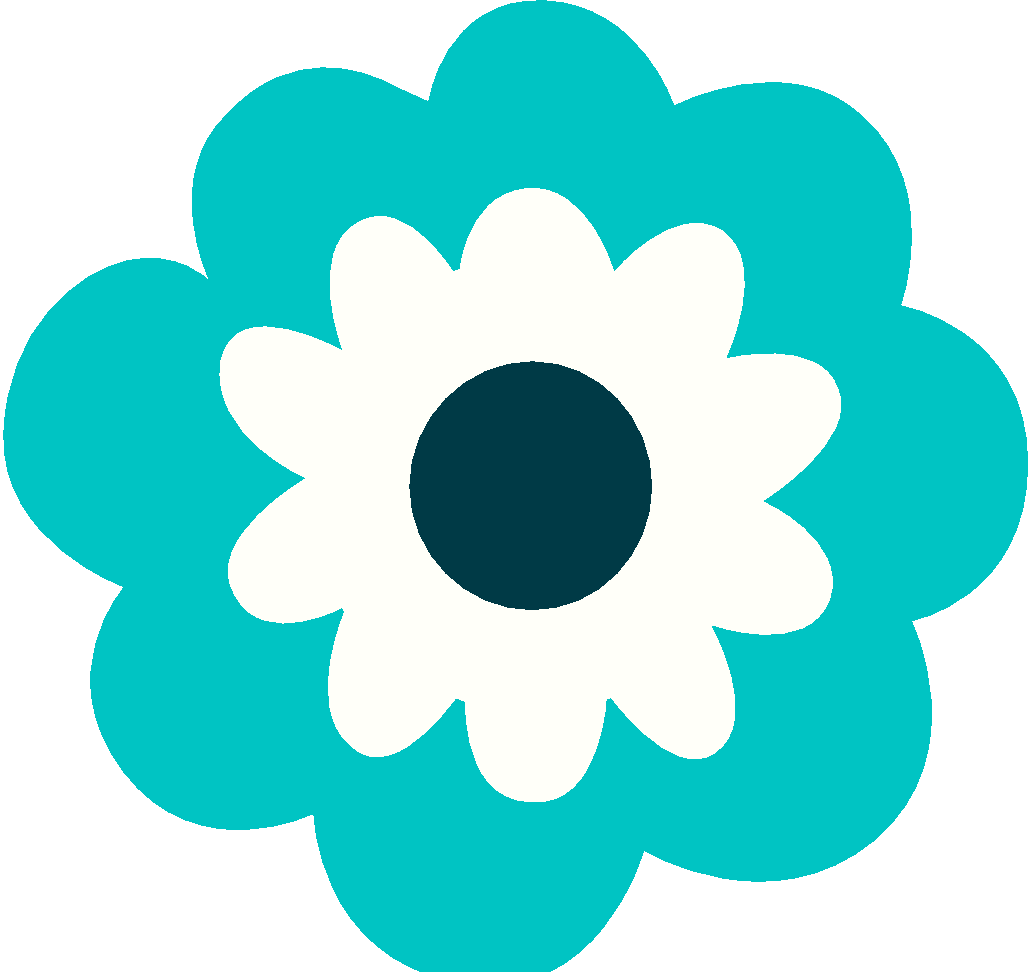 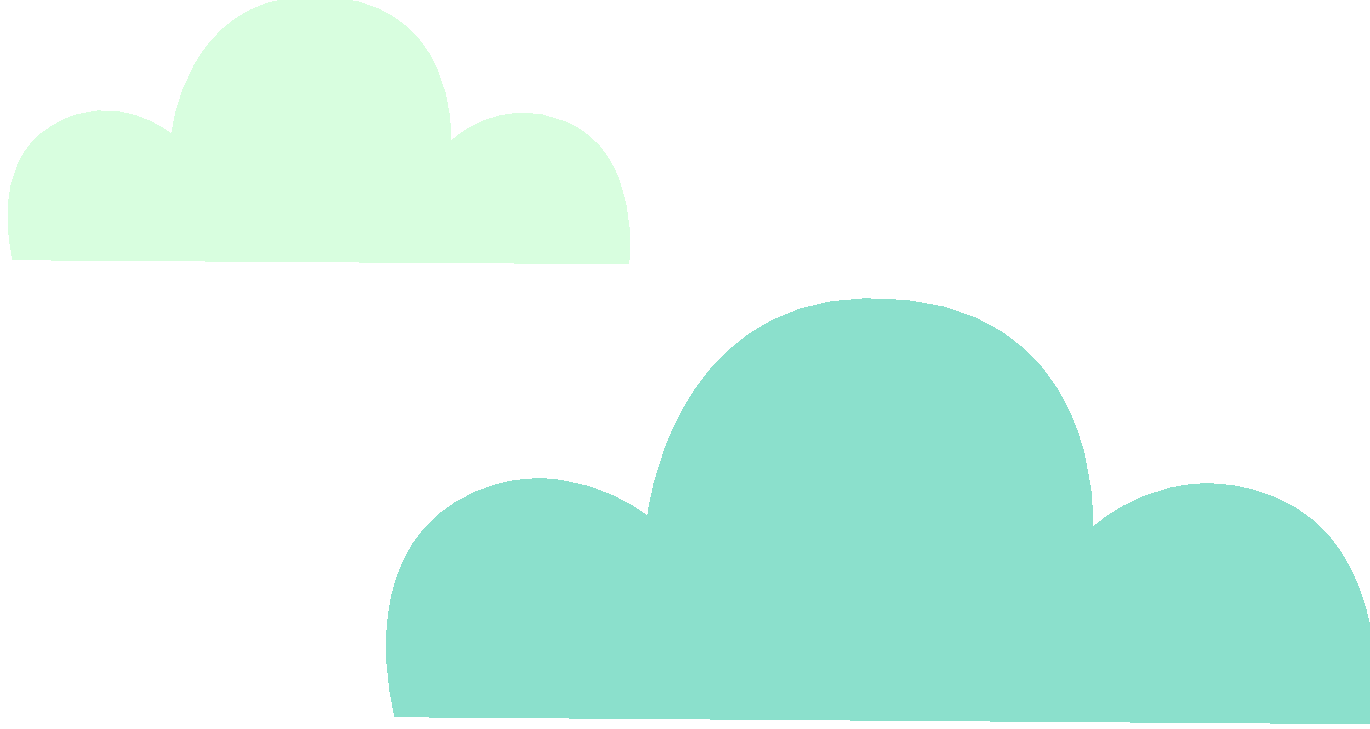 VÀ HẸN GẶP LẠI
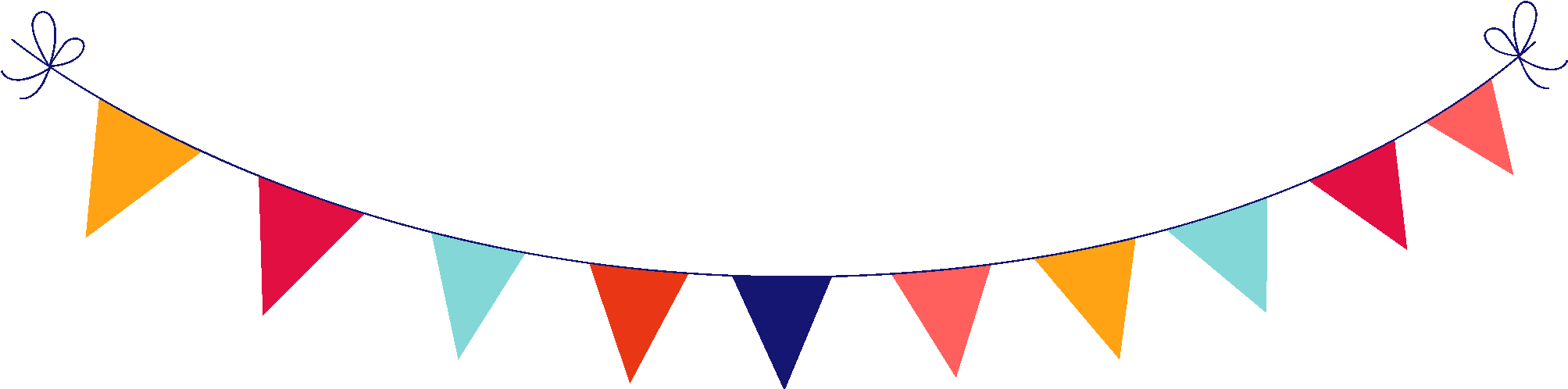 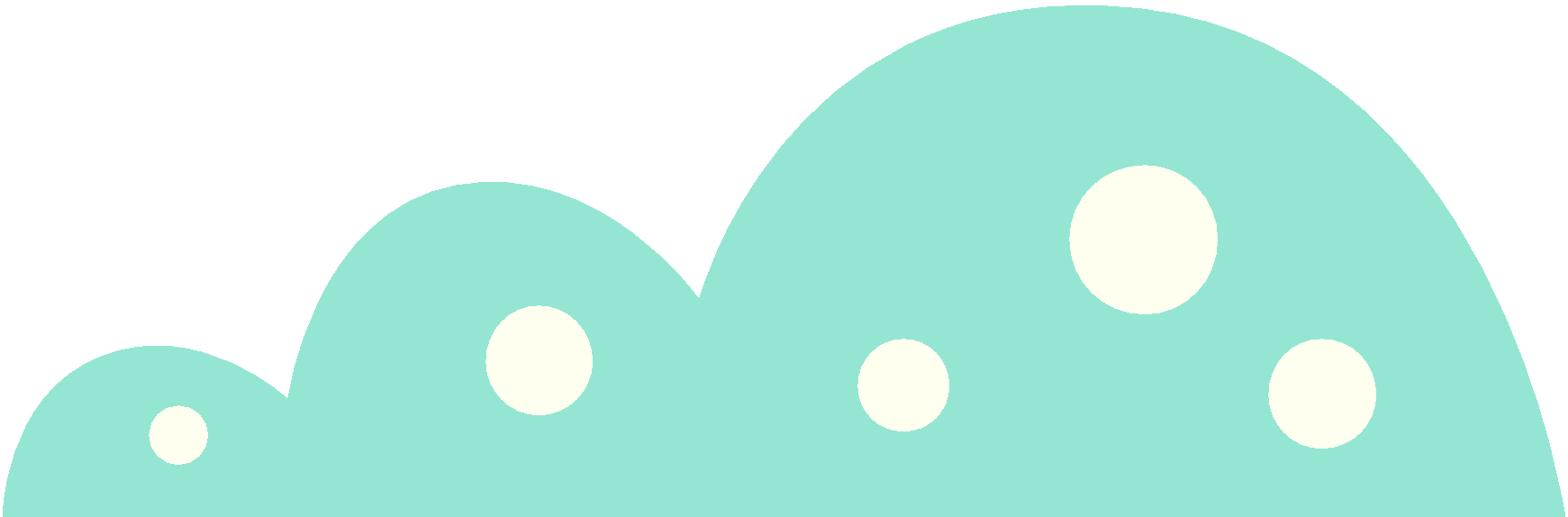